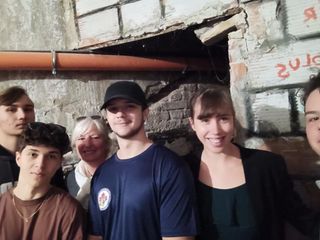 Erasmus
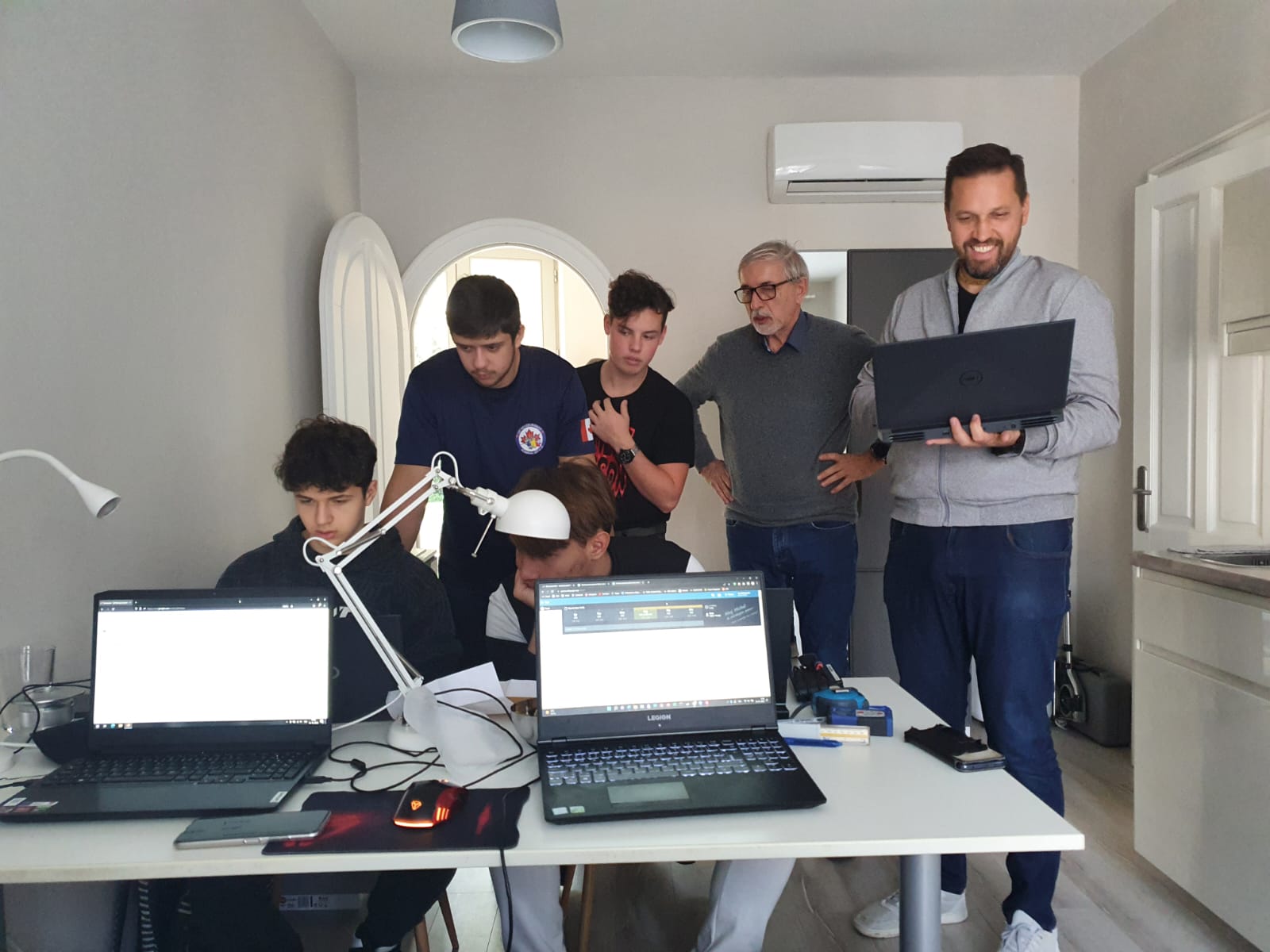 Dunai Yachtklub Kft.
Pracovná skupina
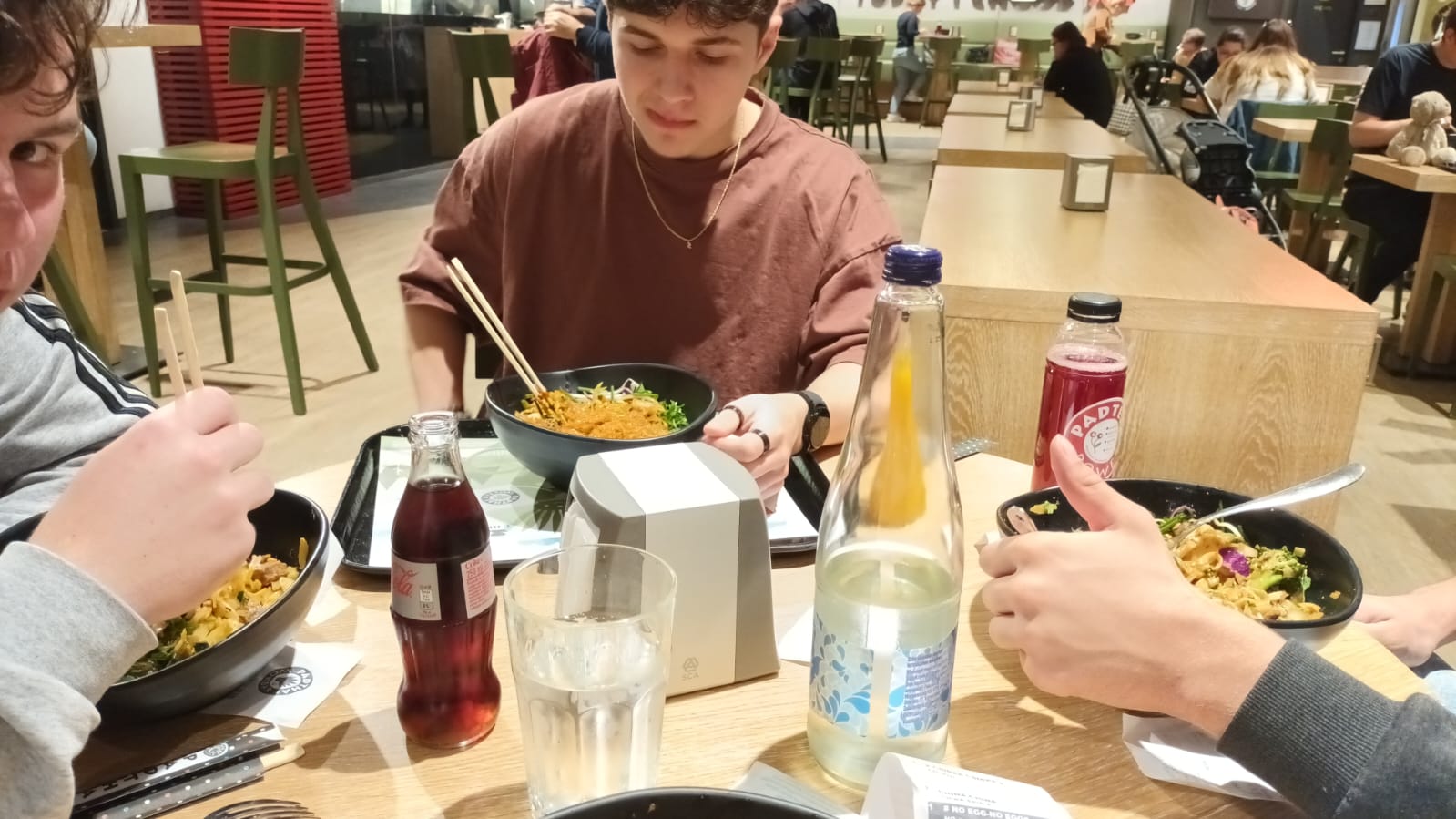 Maximilián Sopira
Michal Kútnik
Matúš Šaray
Martin Veselý
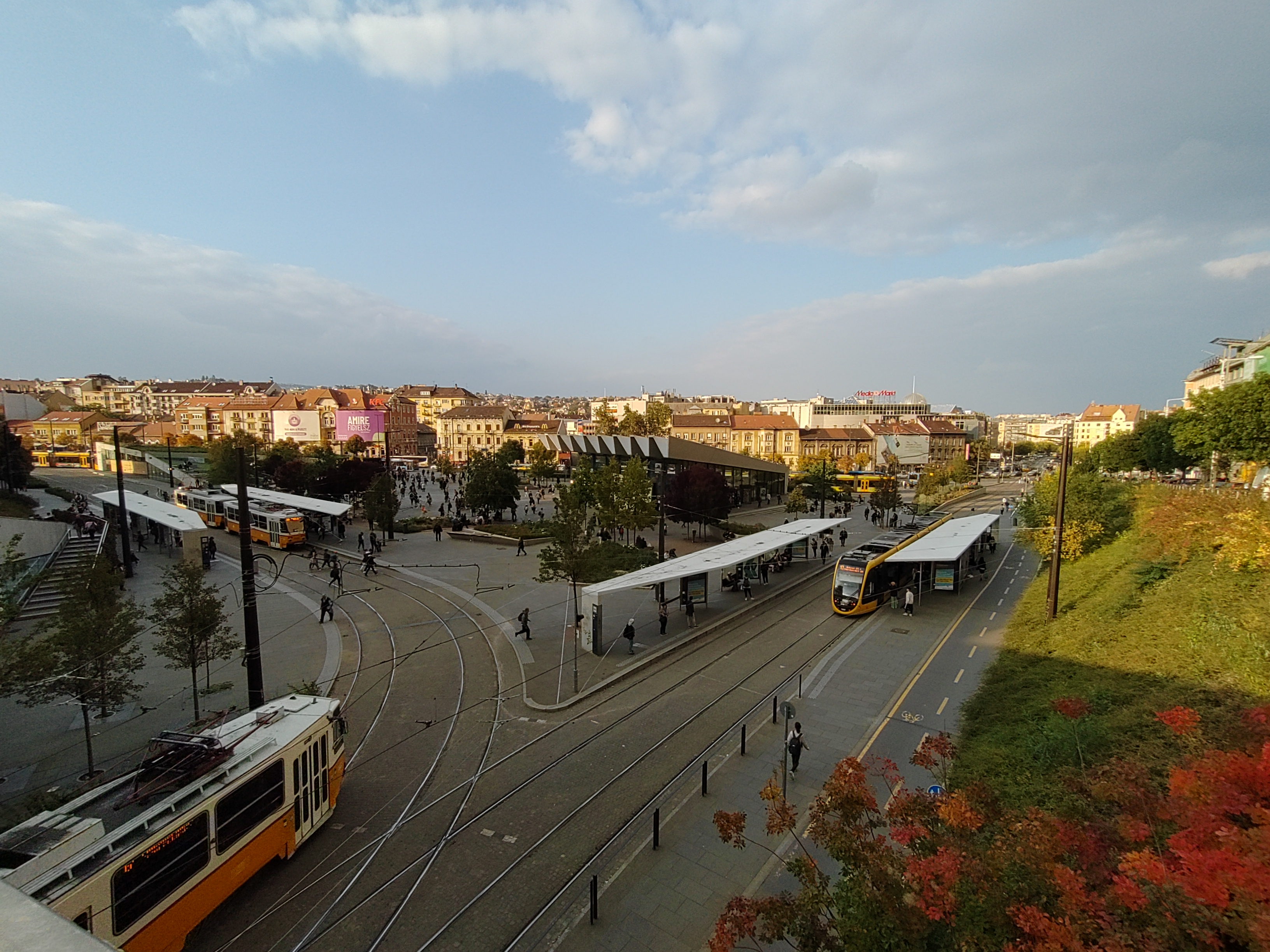 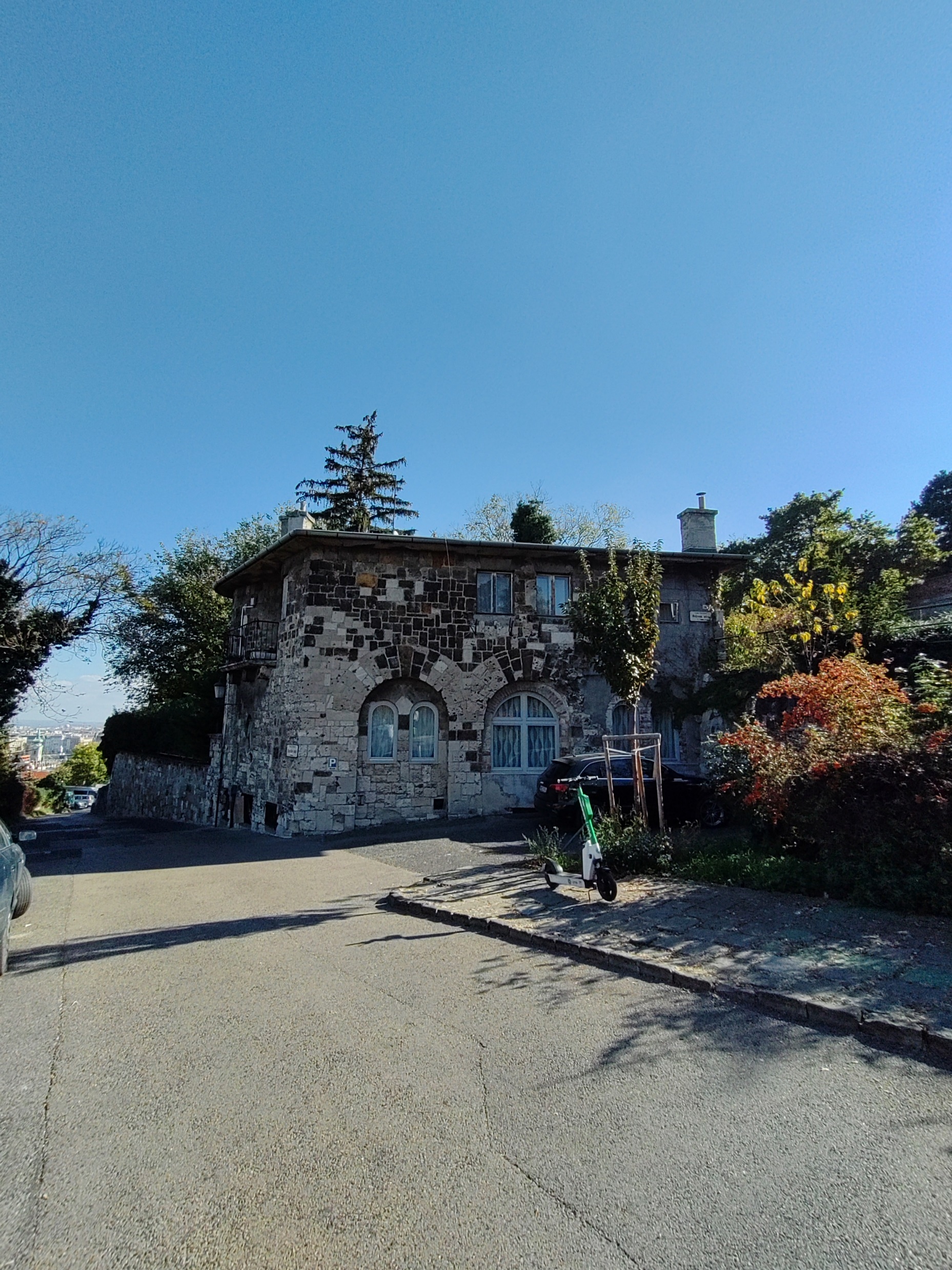 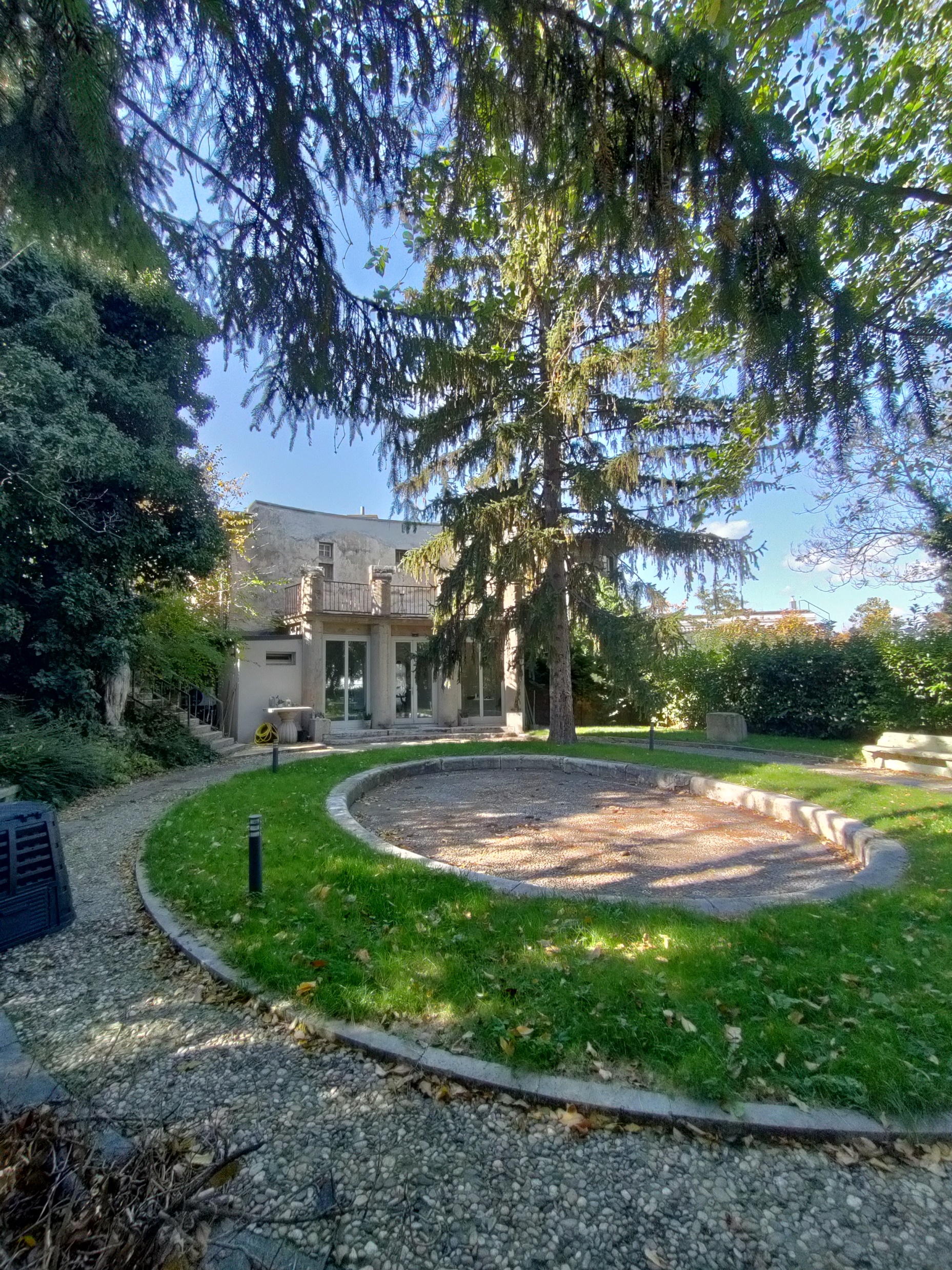 Pracovisko
Pracovisko sa nachádzalo vo vyvýšenej časti mesta (Buda), pod bránou do Hradnej štvrte, kde sa nachádza aj historické vojenské múzeum.

Budova slúžila ako sklad a dielňa pre vilu, ktorá sa už n pozemku nenachádza, nakoľko bola zničená počas 2. sv. vojny.

Dnes sa tieto priestory využívajú ako kancelárie spoločnosti Dunai Yacht klub kft.
Széll Kalmán tér
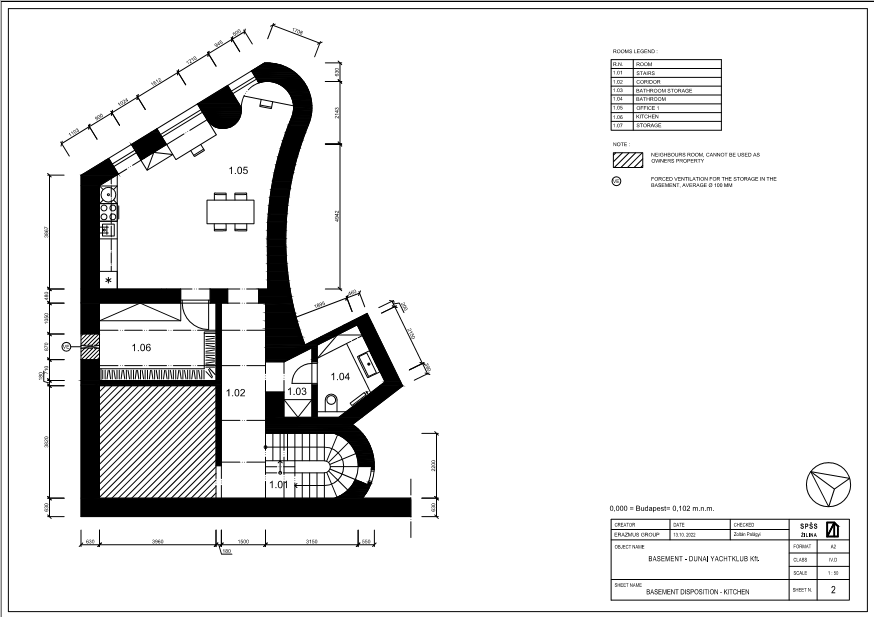 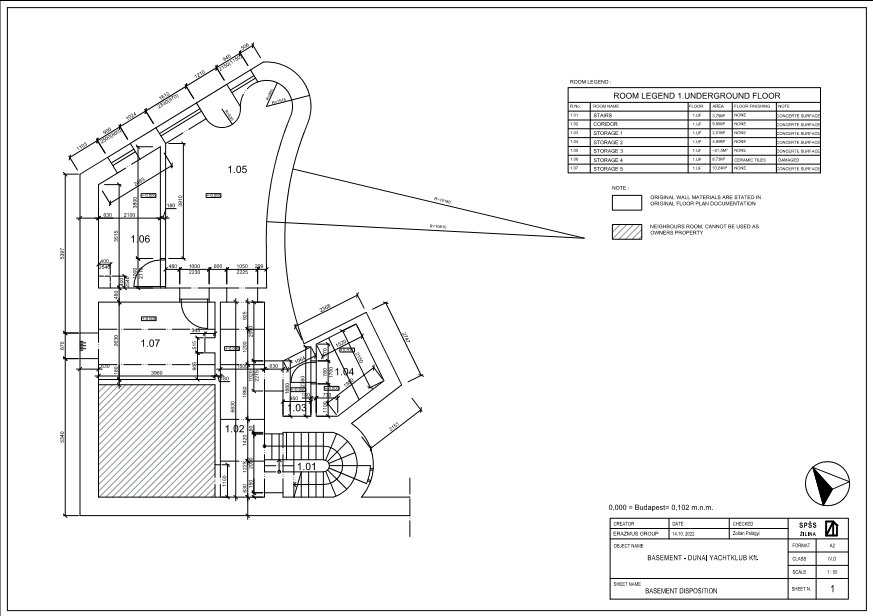 Práca
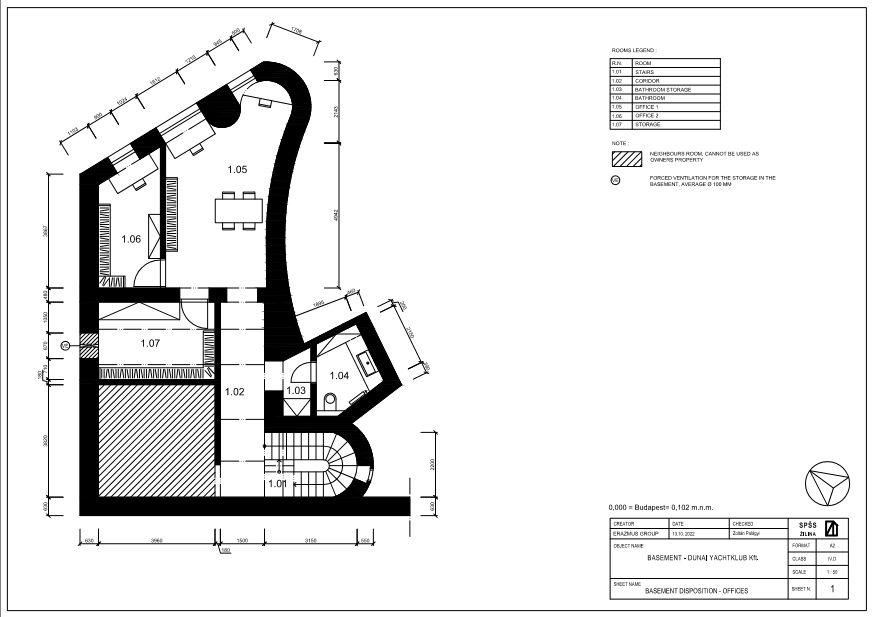 Pracovnou náplňou bola rekonštrukcia pivničných priestorov stavby.

Pred začatím manuálnych prác, bolo nutné priestory zamerať a vyhotoviť výkresy aktuálneho stavu.

Následne sa pokračovalo s manuálnym čistením a rekonštruovaním priestorov.
3.D
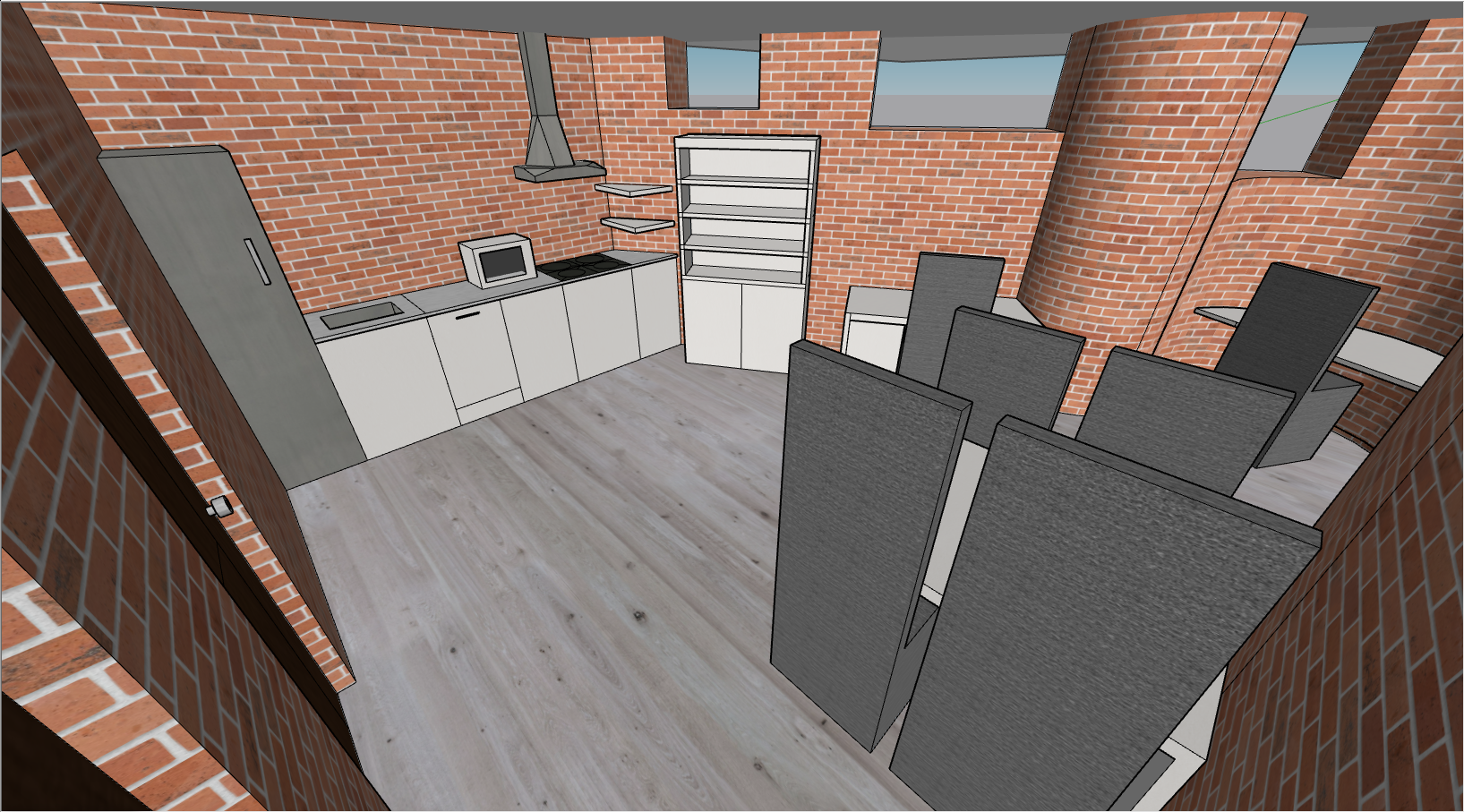 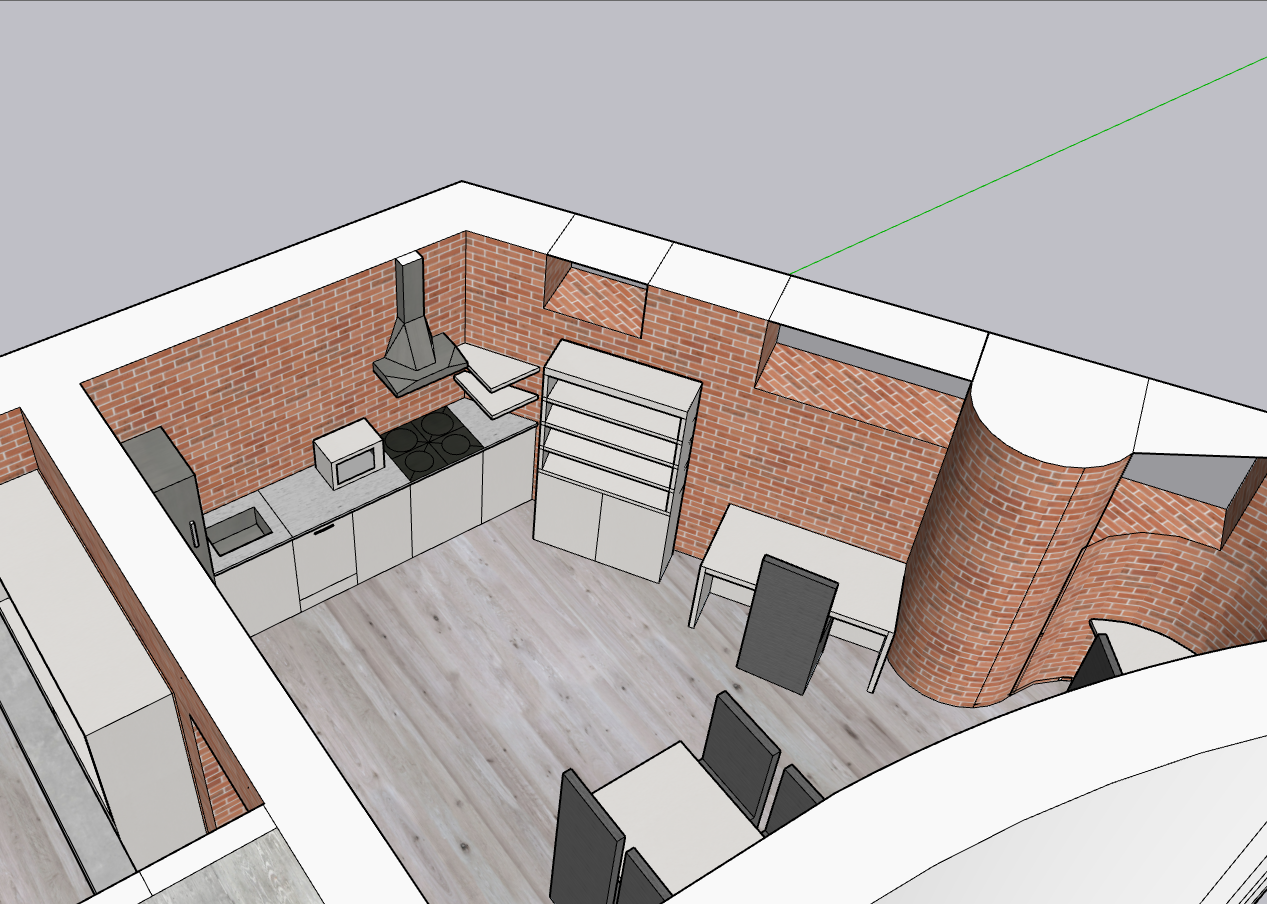 Pri plnení pracovných úloh, musela pracovný skupinka splniť i požiadavku o vyhotovenie vizuálnych materiálov nového návrhu priestorov.

Tieto vizualizácie boli vyhotovené pomocou programu SketchUp.
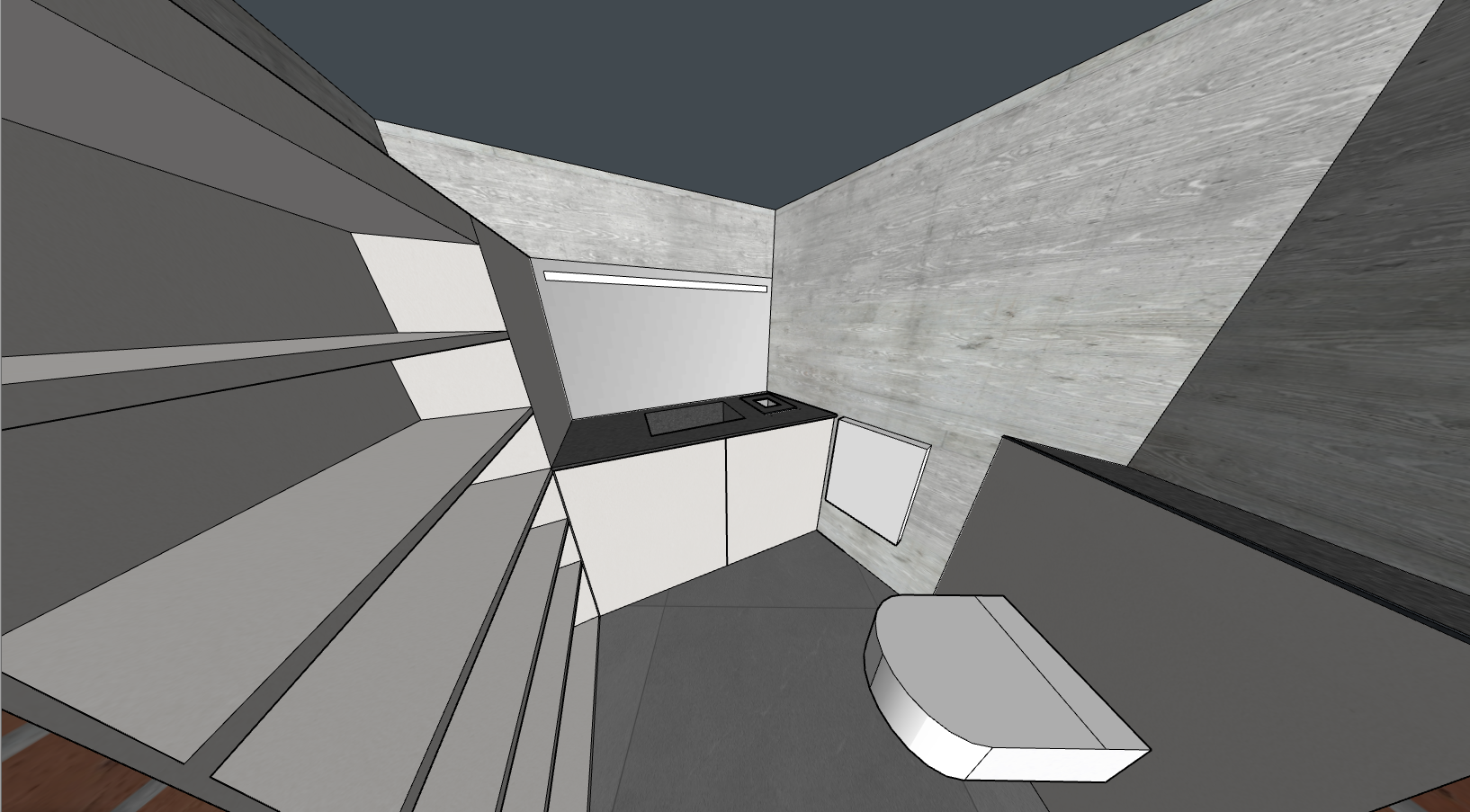 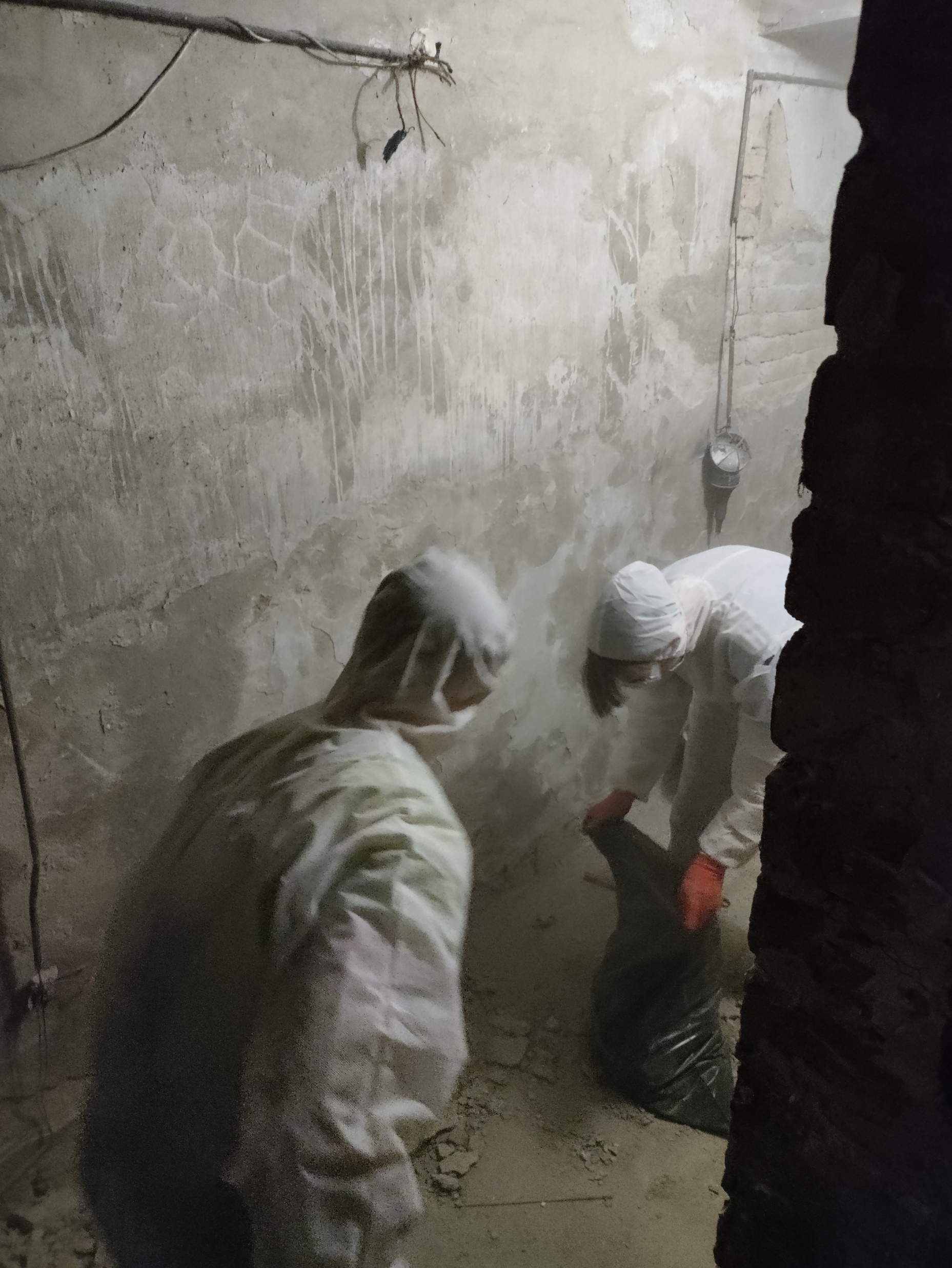 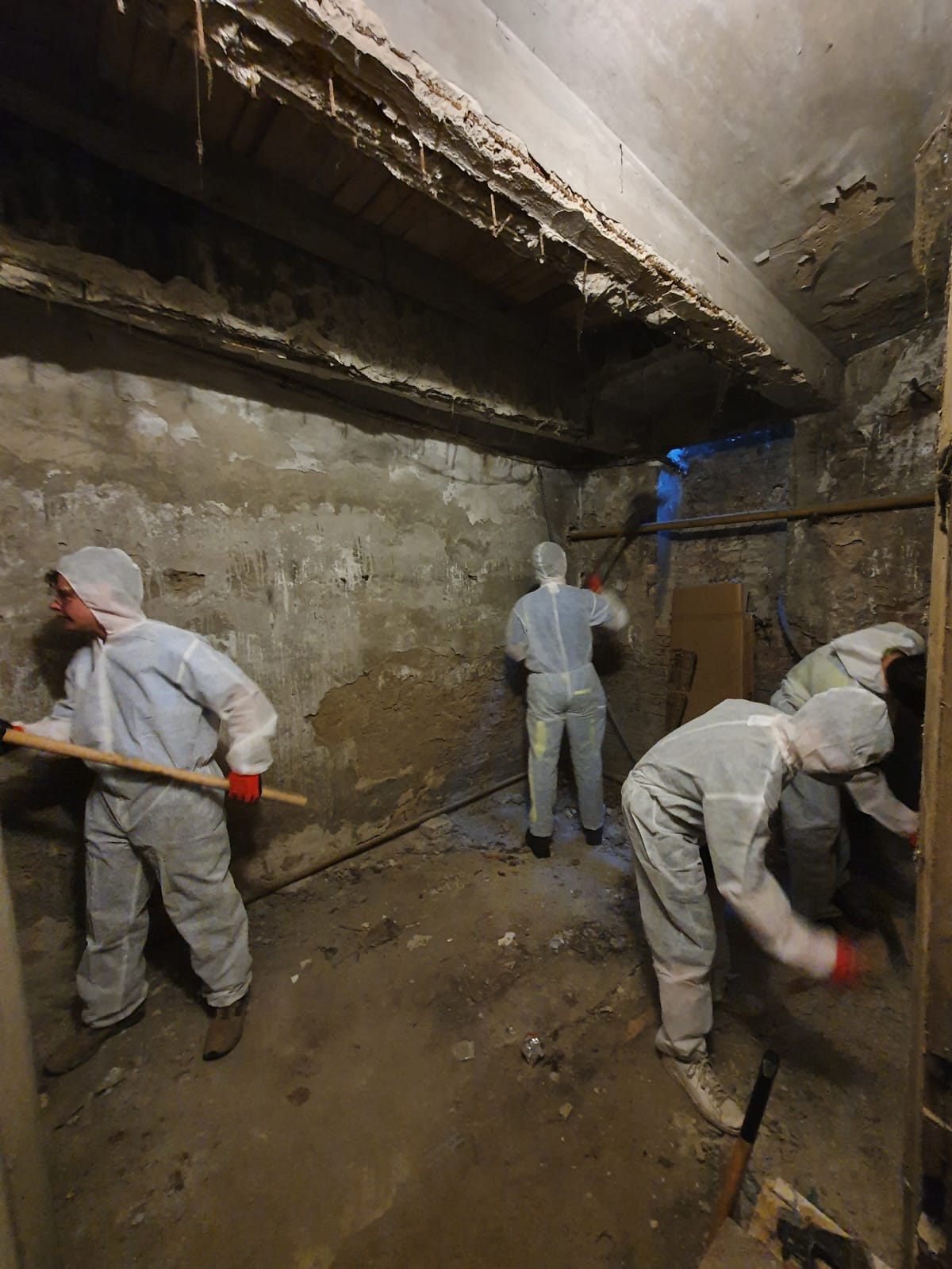 Pracovná činnosť
Ku manuálnej práci sa prešlo hneď po skončení vyhotovovania dokumentácií.

Priestory bolo nutné najprv vypratať od prebytočných objektov a následne sa začalo s odstraňovaním pôvodných vrstiev omietky.
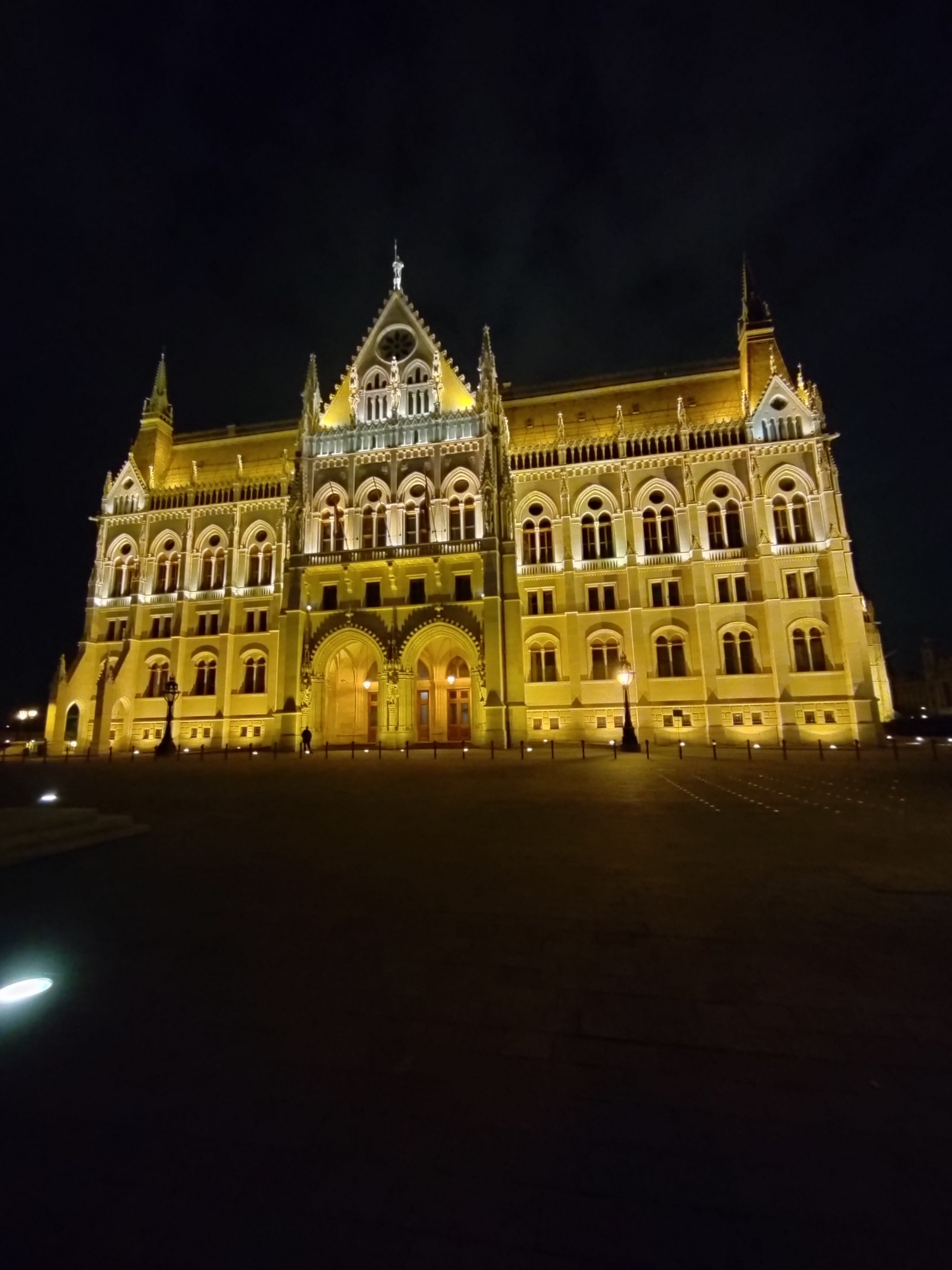 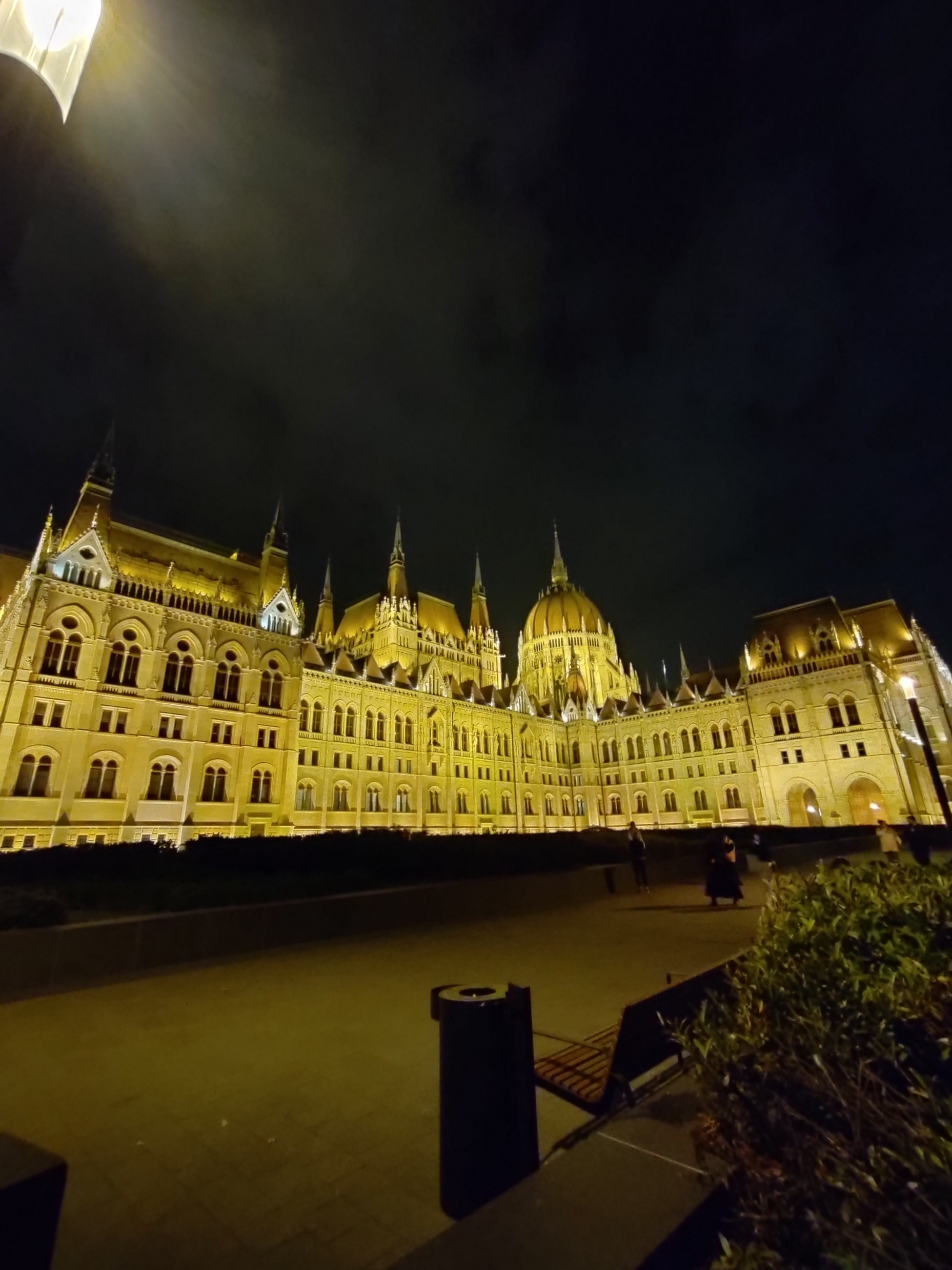 Budova parlamentu
Budova parlamentu sa nachádzala neďaleko hostela na pobreží rieky Dunaj

Parlament sme počas pobytu navštívili hneď 2 krát, raz počas nočnej prehliadky mesta a po druhý krát cez deň, i s prehliadkou interiéru so sprievodcom
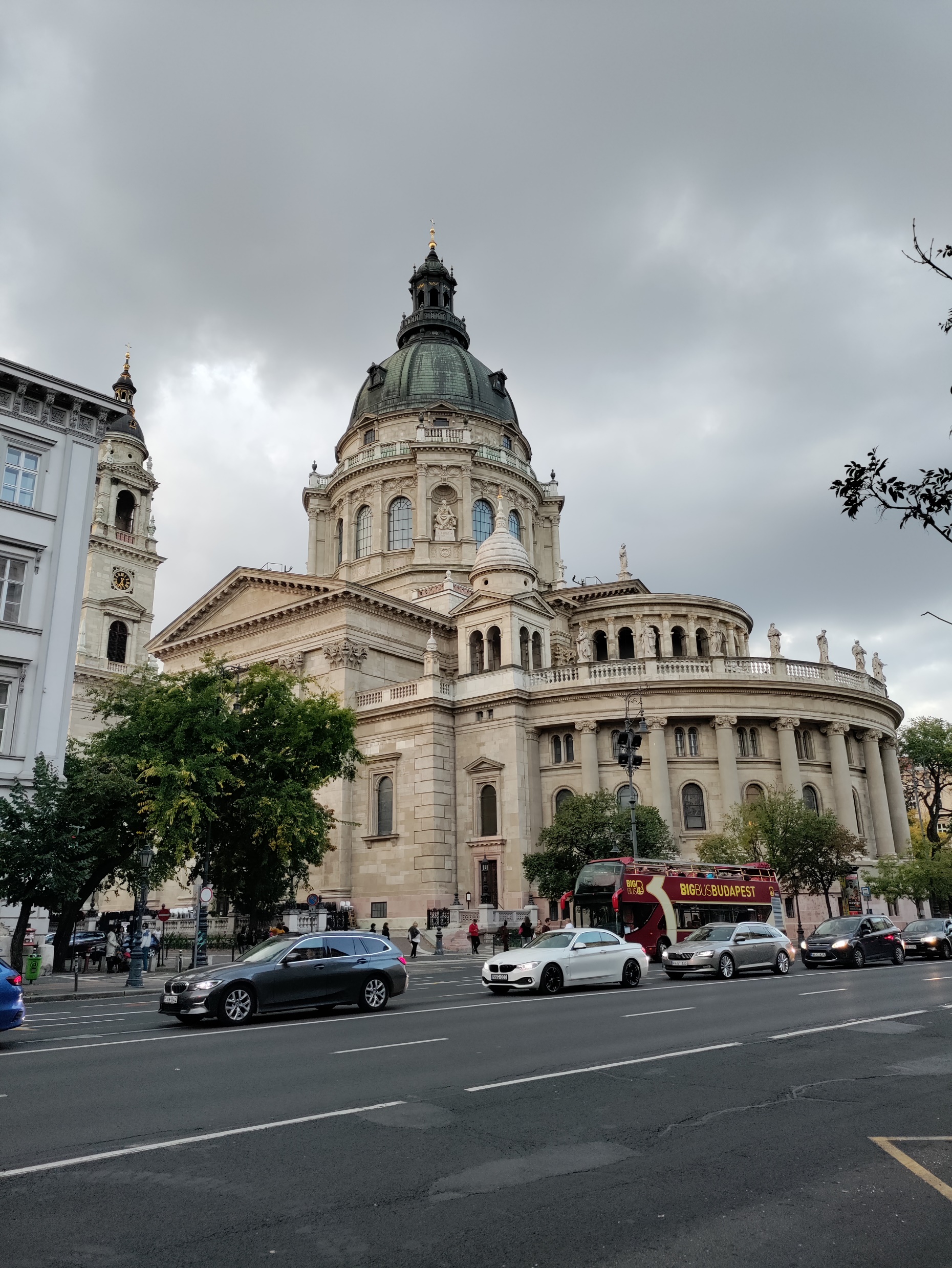 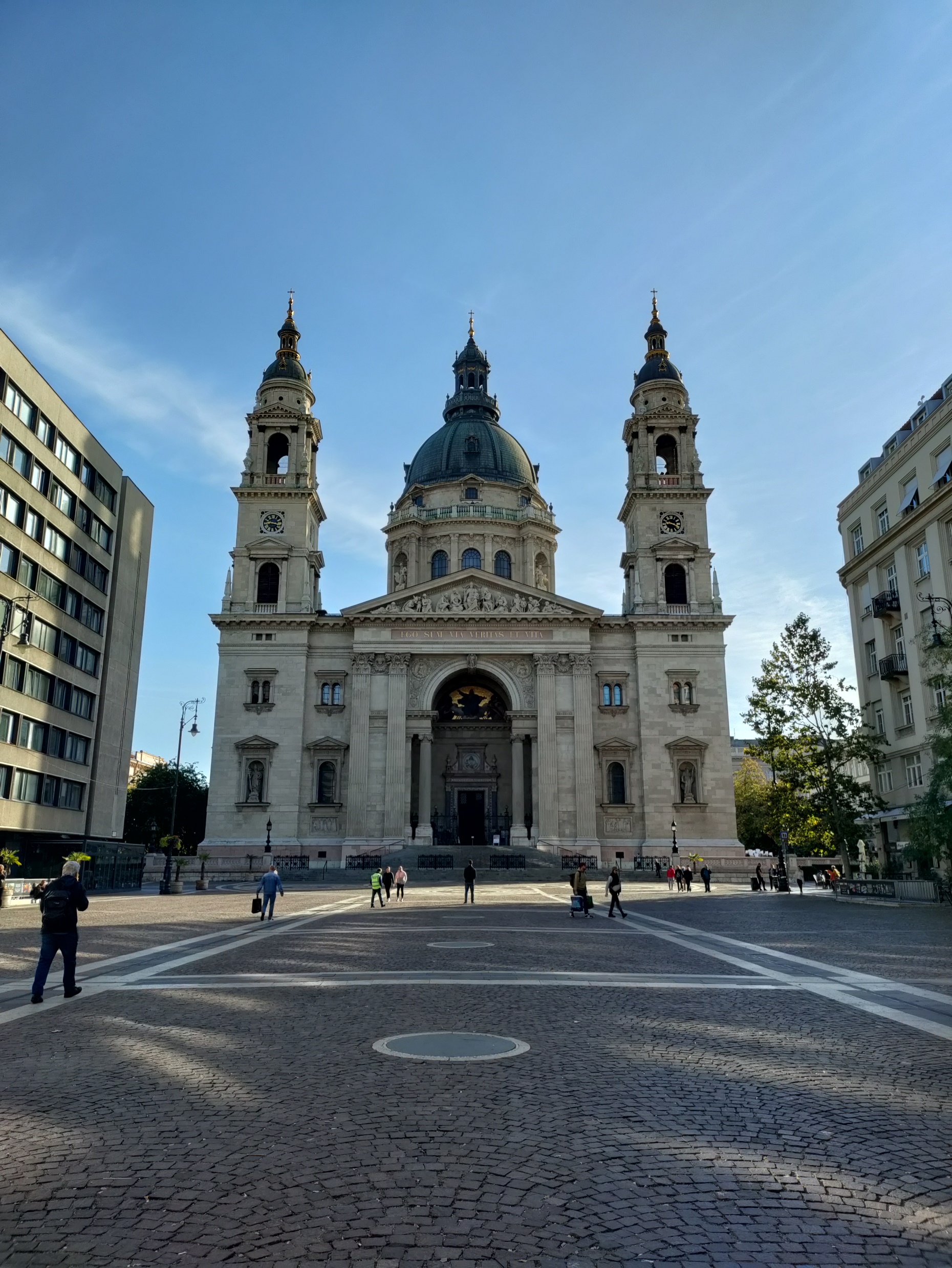 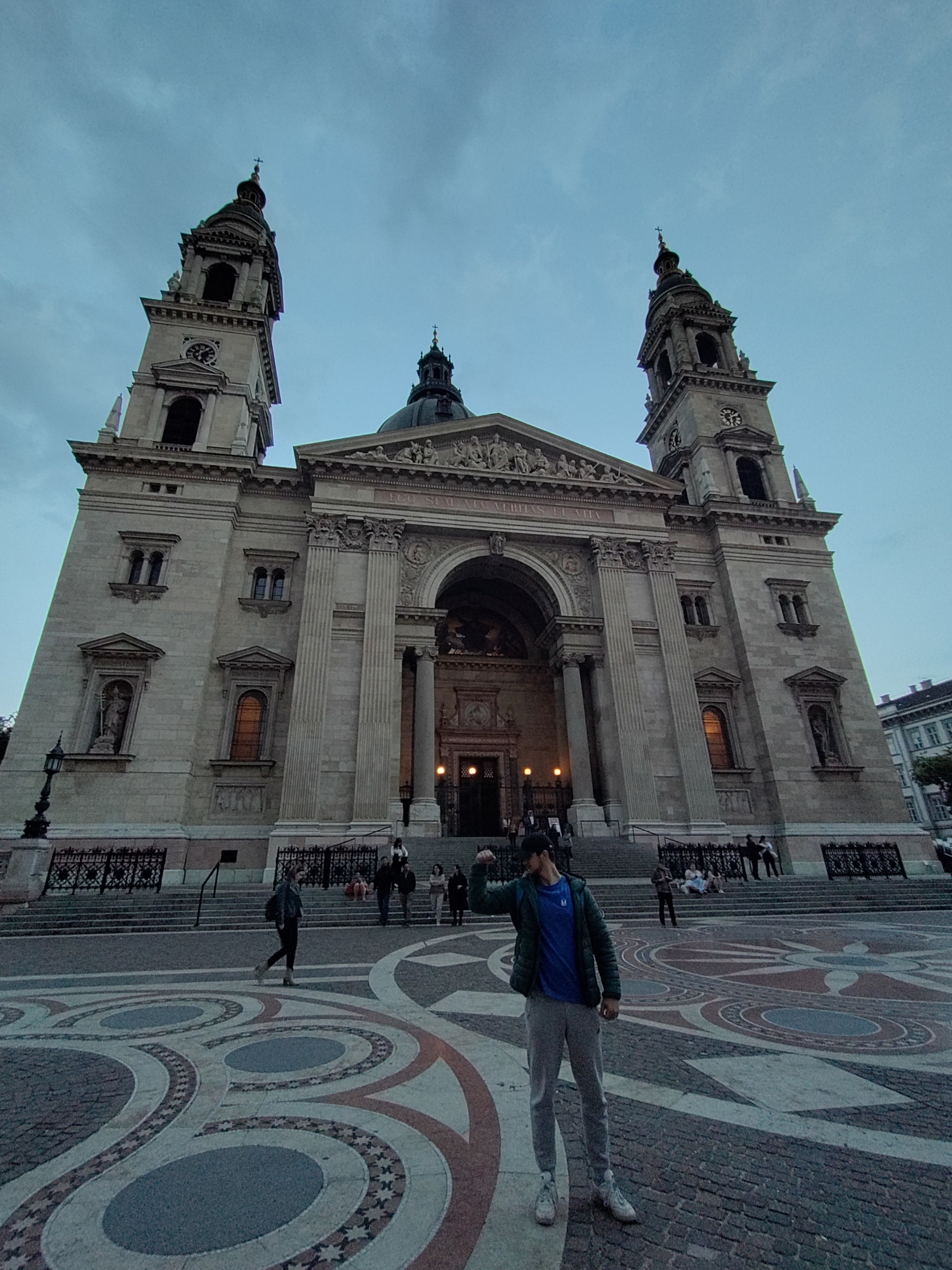 Szent István Bazilika
Bazilika sa taktiež stala našou pravidelnou destináciou, nakoľko sa nachádzala neďaleko hostelu.

V bazilike môžete vidieť vystavenú Sväto Štefánsku pravicu, alebo sa môžete pokochať výhľadmi na mesto z veže baziliky.
Szent István Bazilika
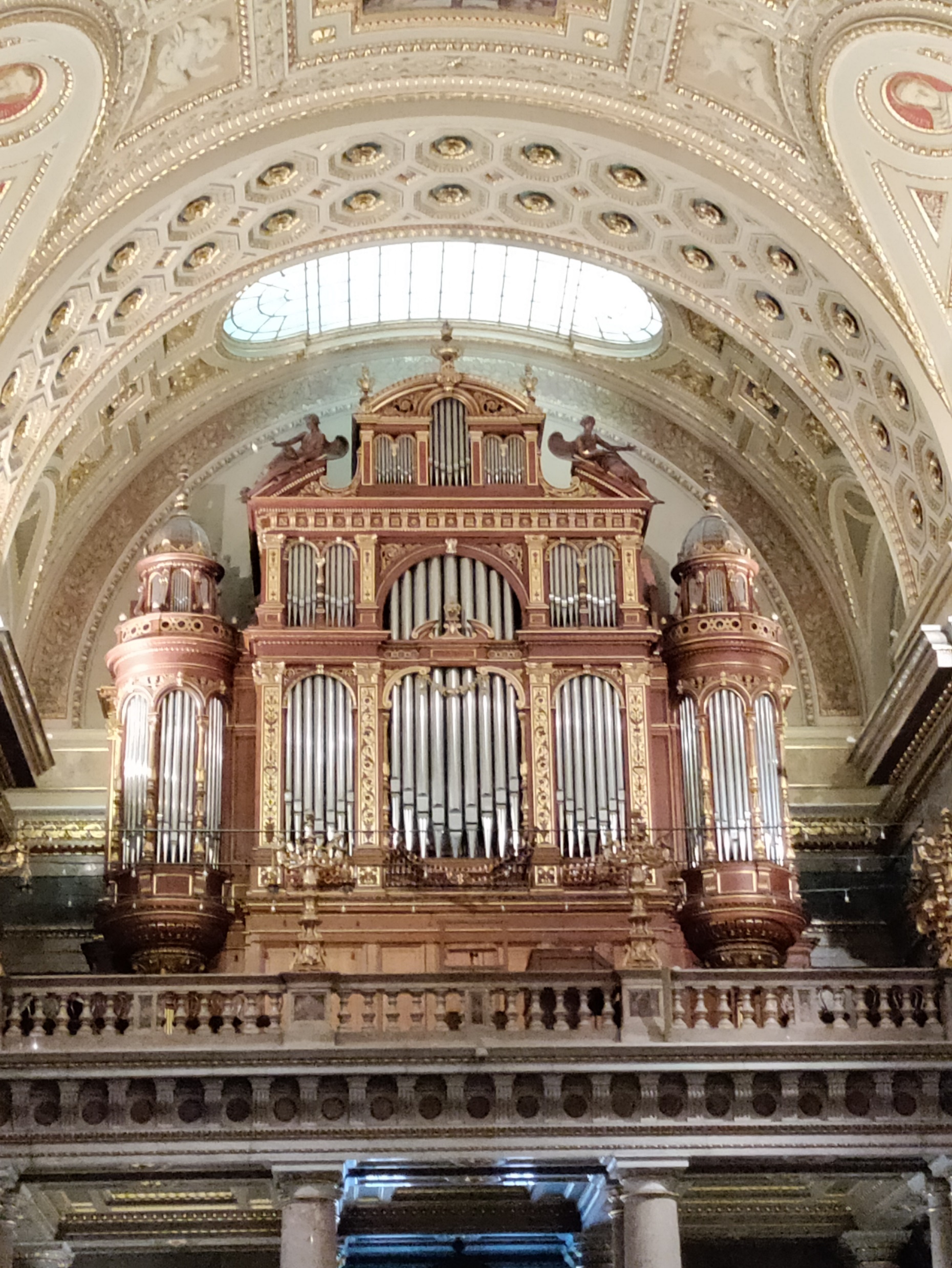 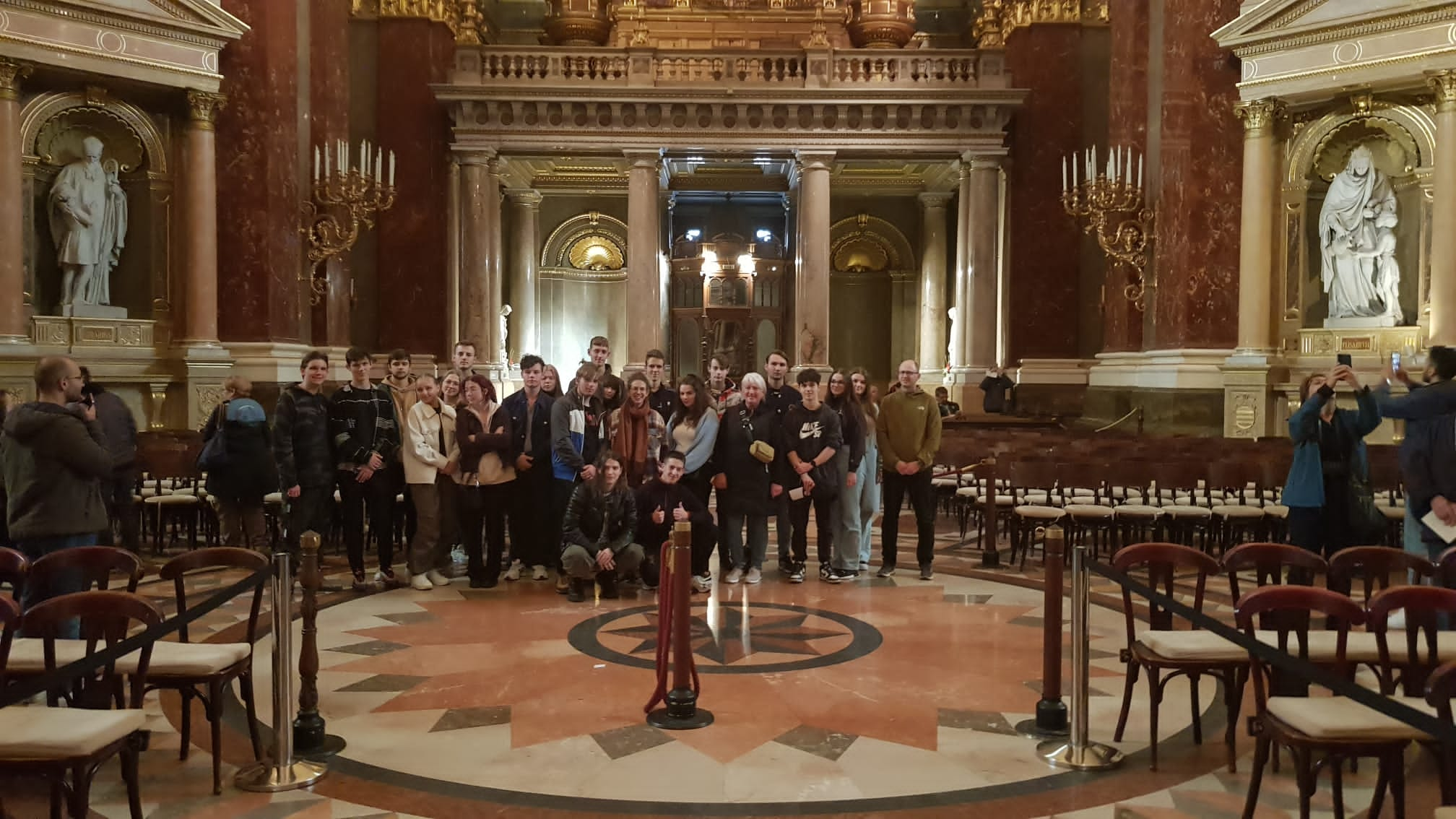 Szent István Bazilika
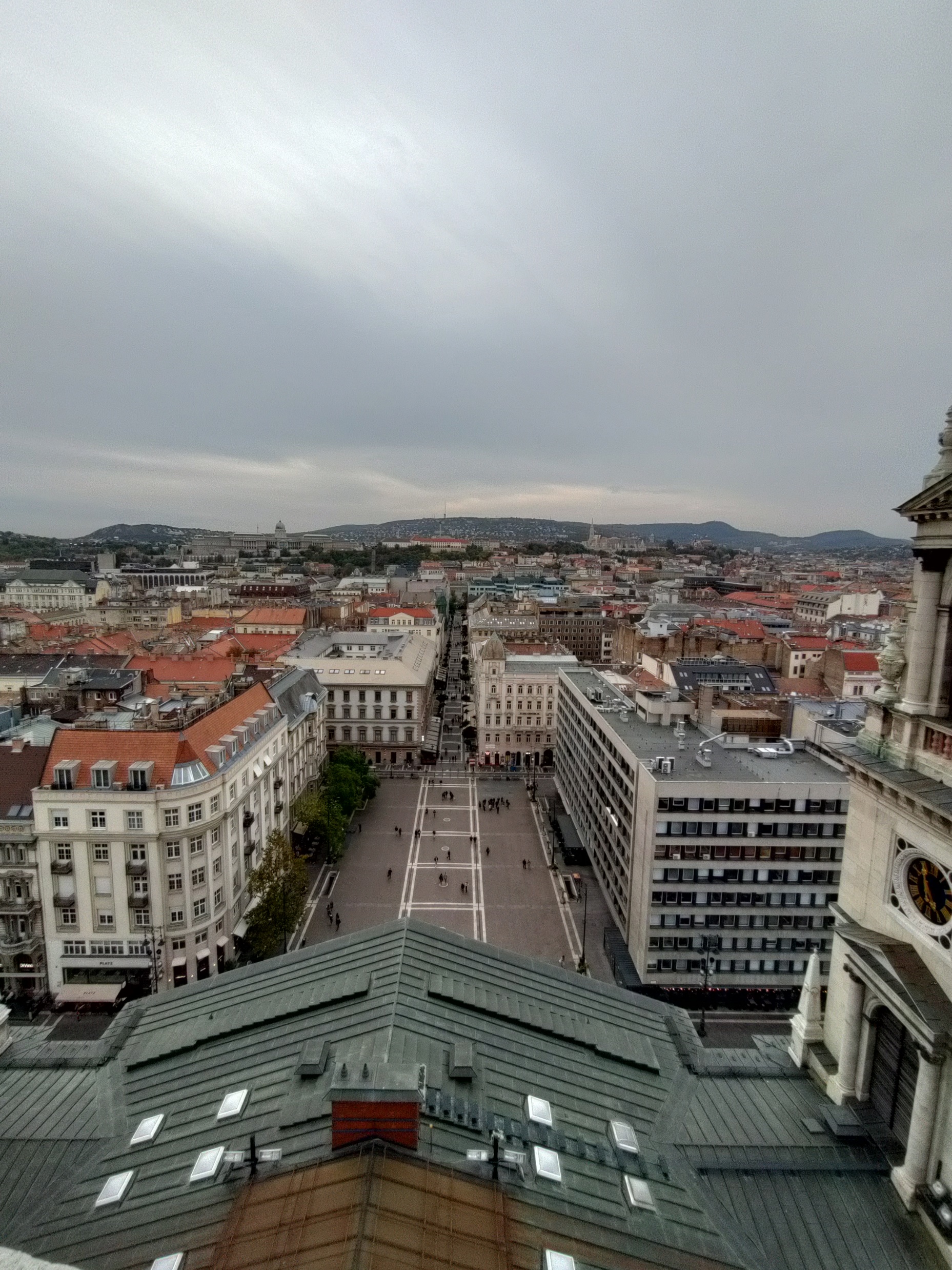 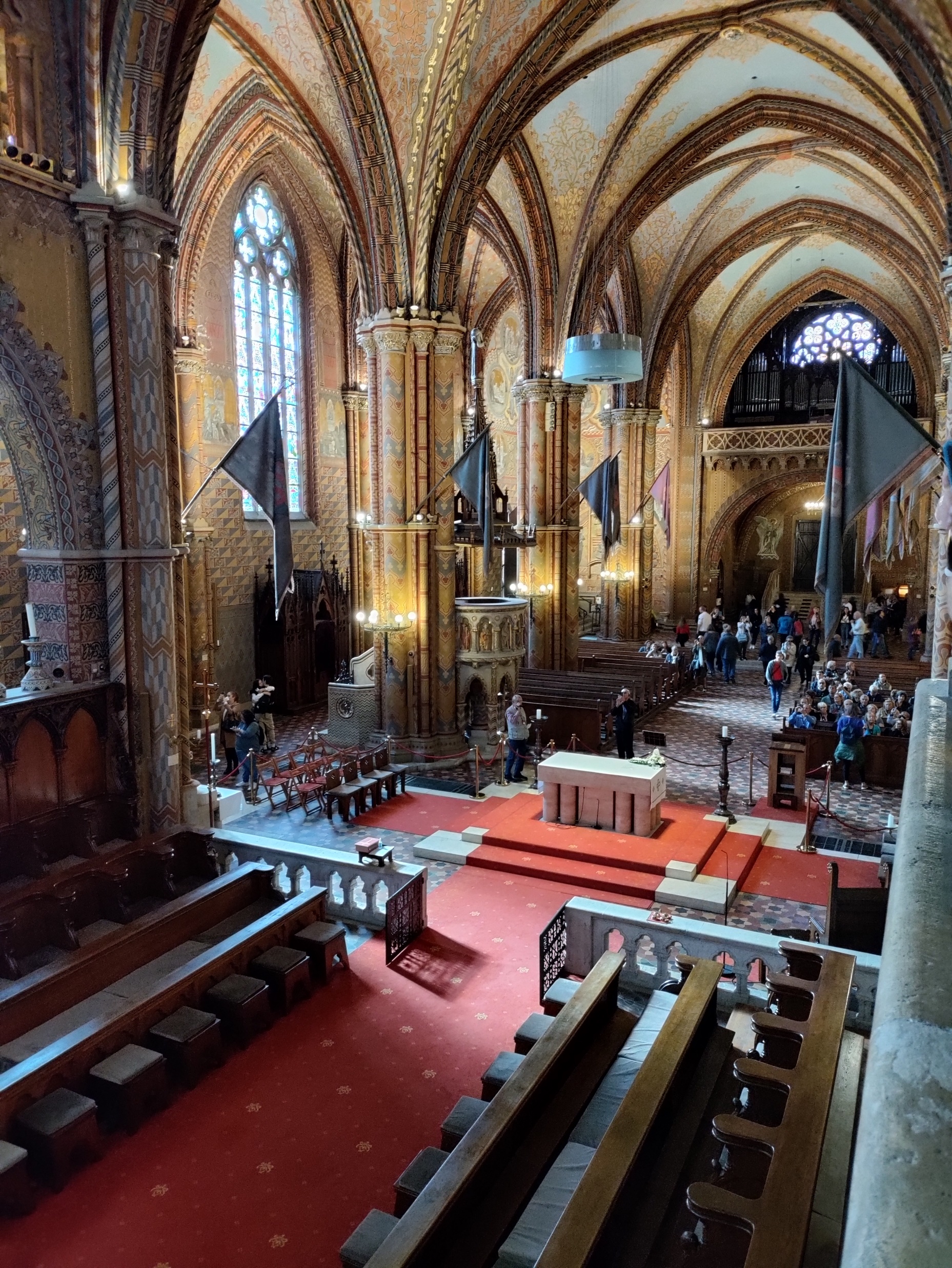 Kostol Sv. Matiáša
Tento kostol sa nachádza vo vyvýšenej časti mesta zvanej Buda.

Prehliadku kostola môžete spojiť s návštevou iných pamiatok, ako napríklad vojenská nemocnica, Houdíniho dom, ale aj Budínskeho hradu.
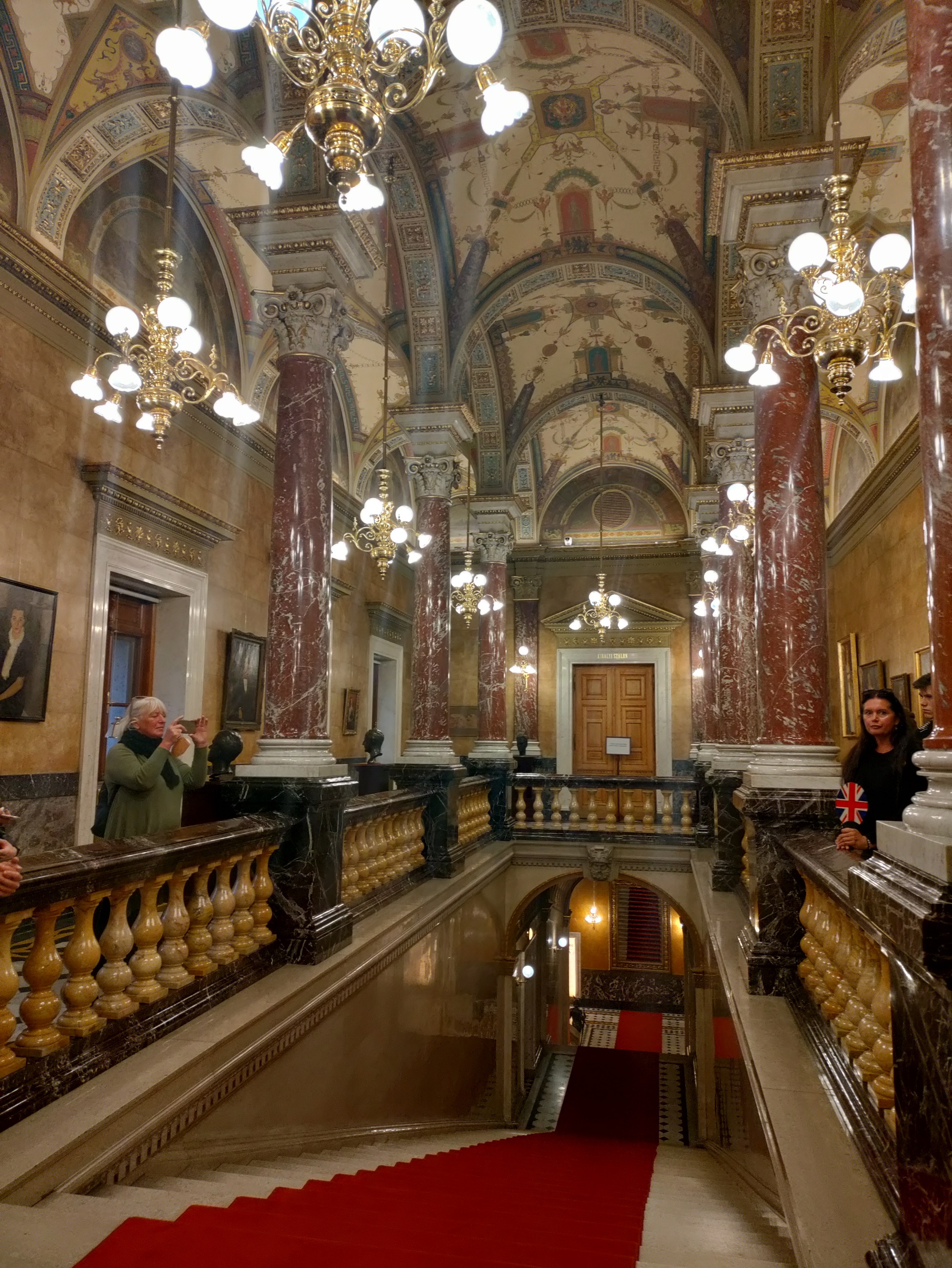 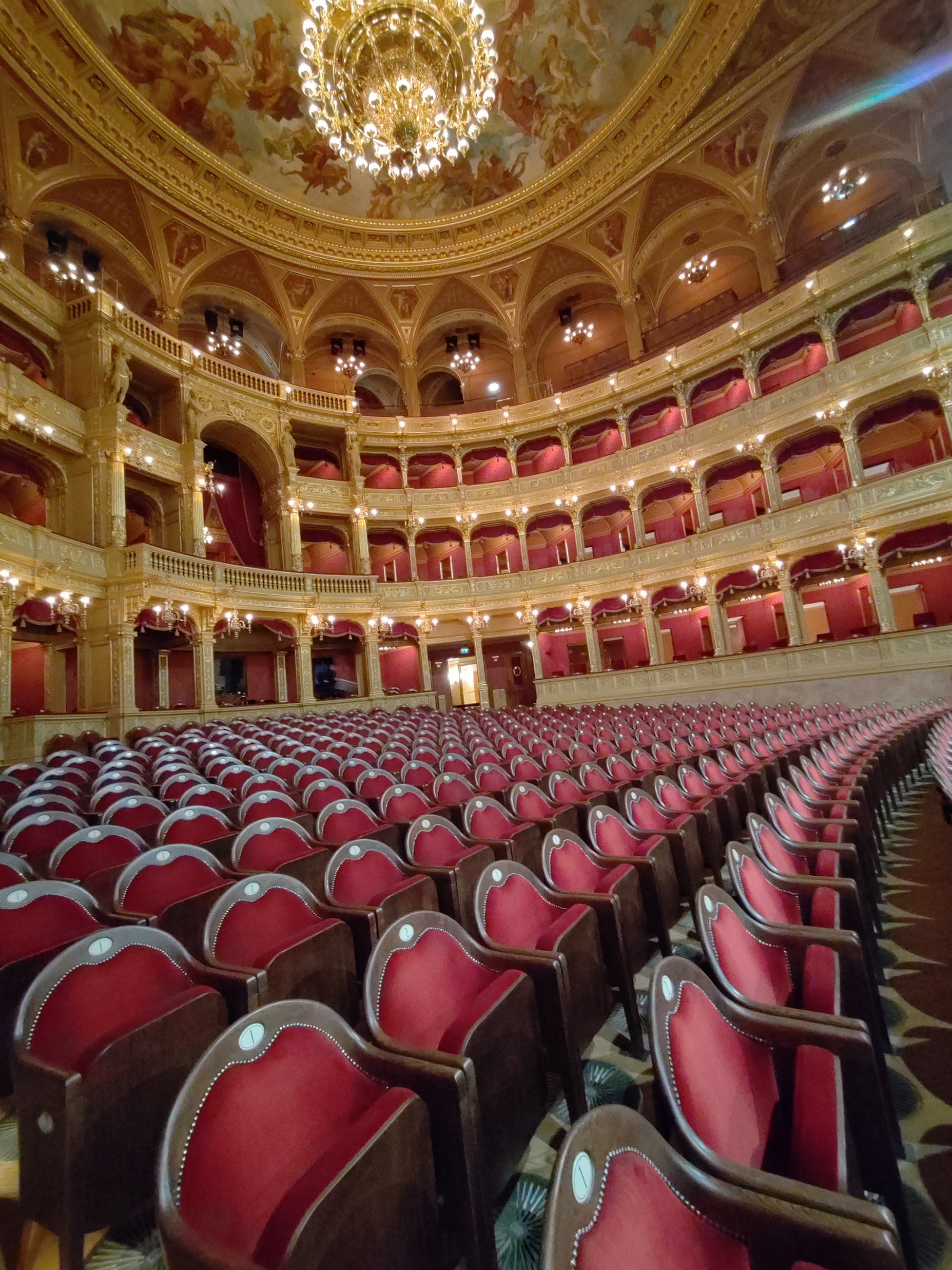 Opera
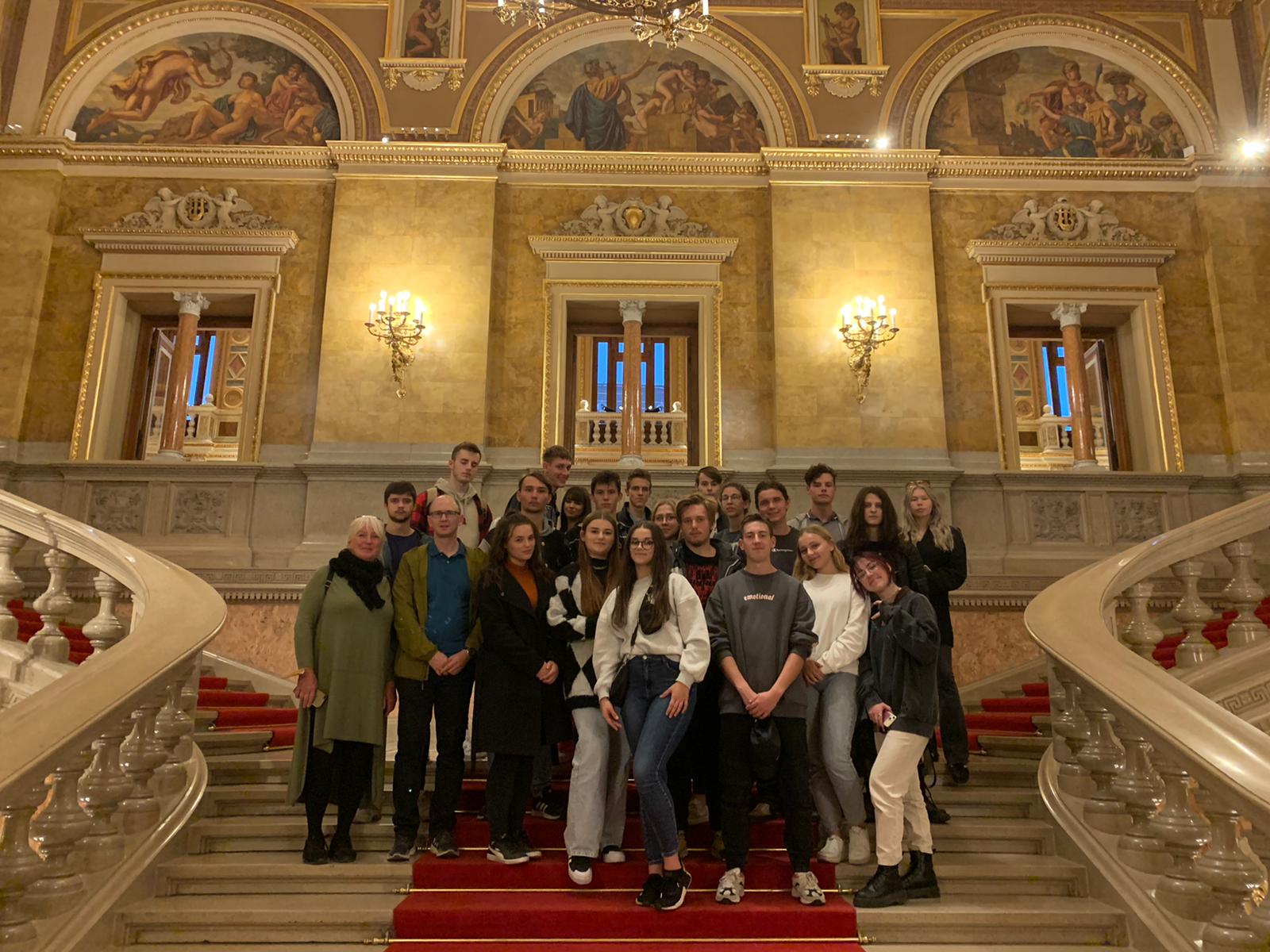 Prehliadka mestskej opery bola sprevádzaná s odborným výkladom, prípravou javiska pred vystúpením, i samotným vystúpením operných umelcov.

V je štylizovaná do tematiky gréckej mytológie a môžeme tu vidieť mnoho zaujímavých architektonických prvkov, ako napríklad samostatný vstup do opery pre kráľa.
Miléniové námestie
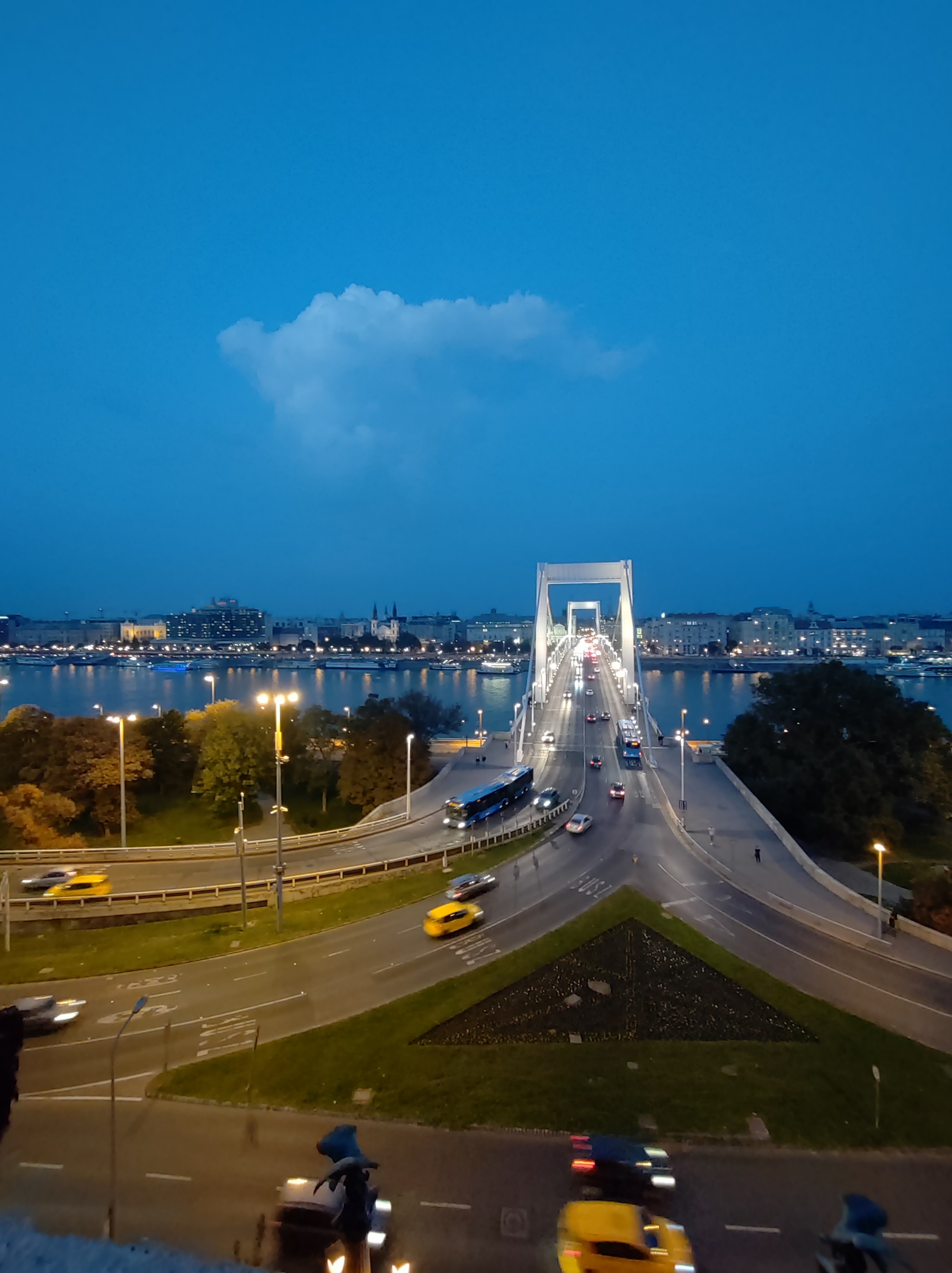 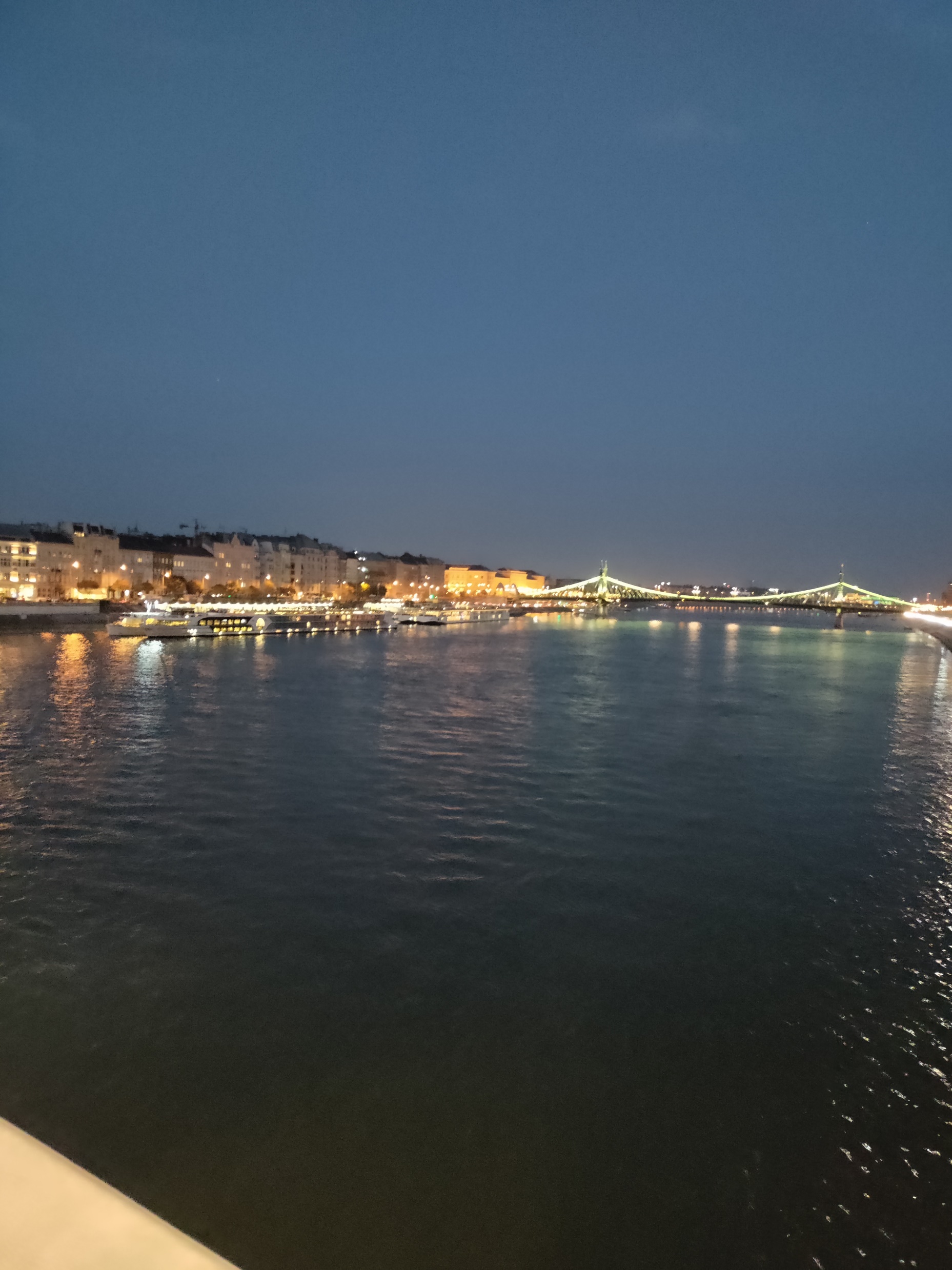 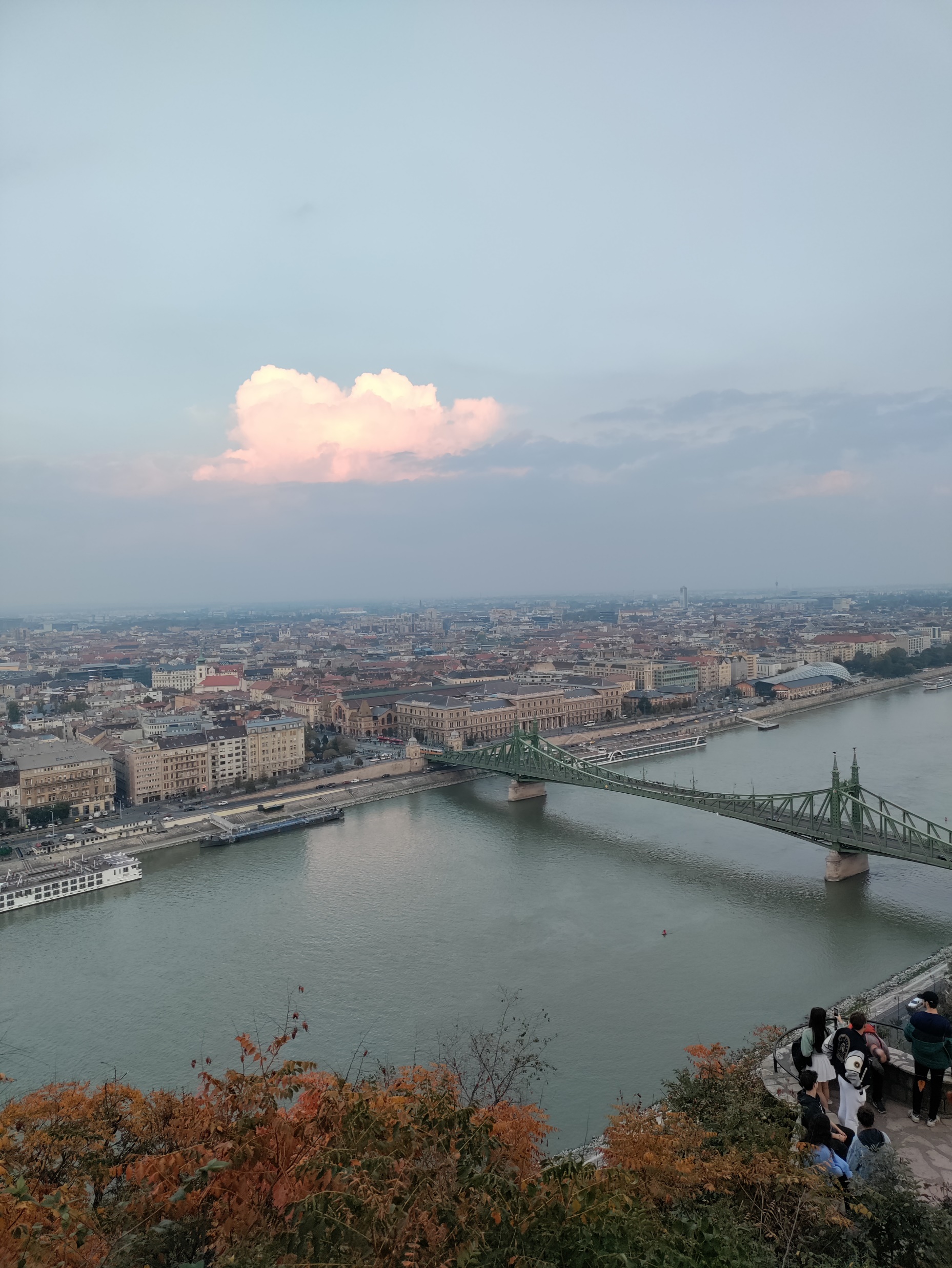 Duna (Dunaj)
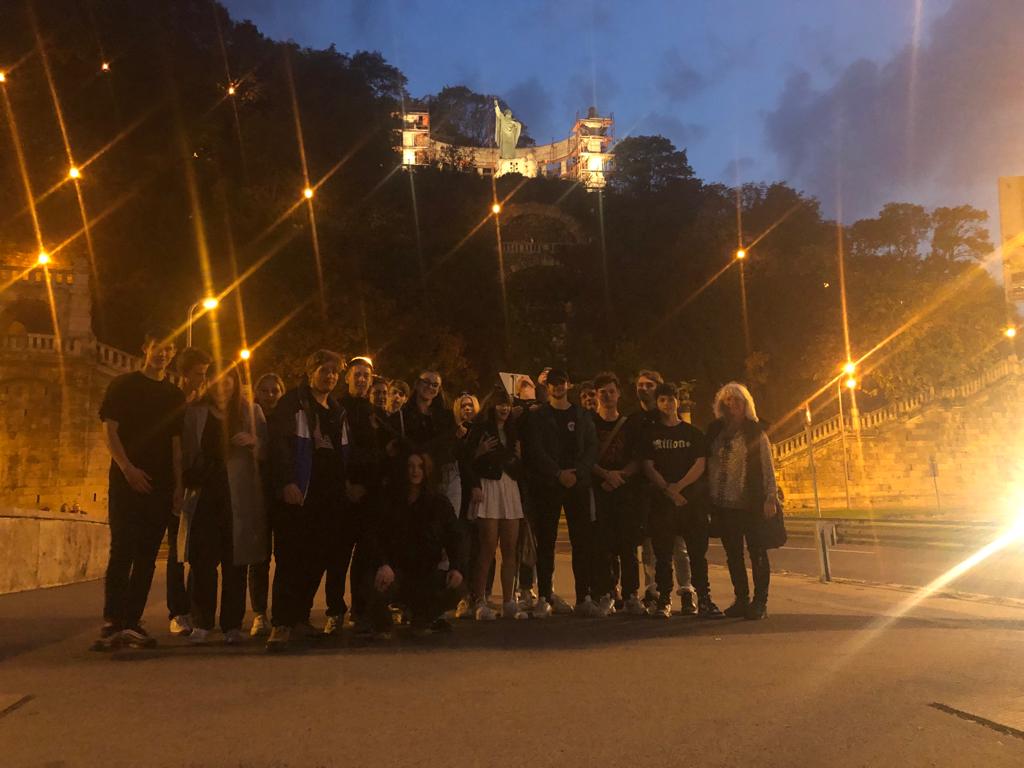 Ďakujeme za pozornosť
Köszönöm a figyelmet
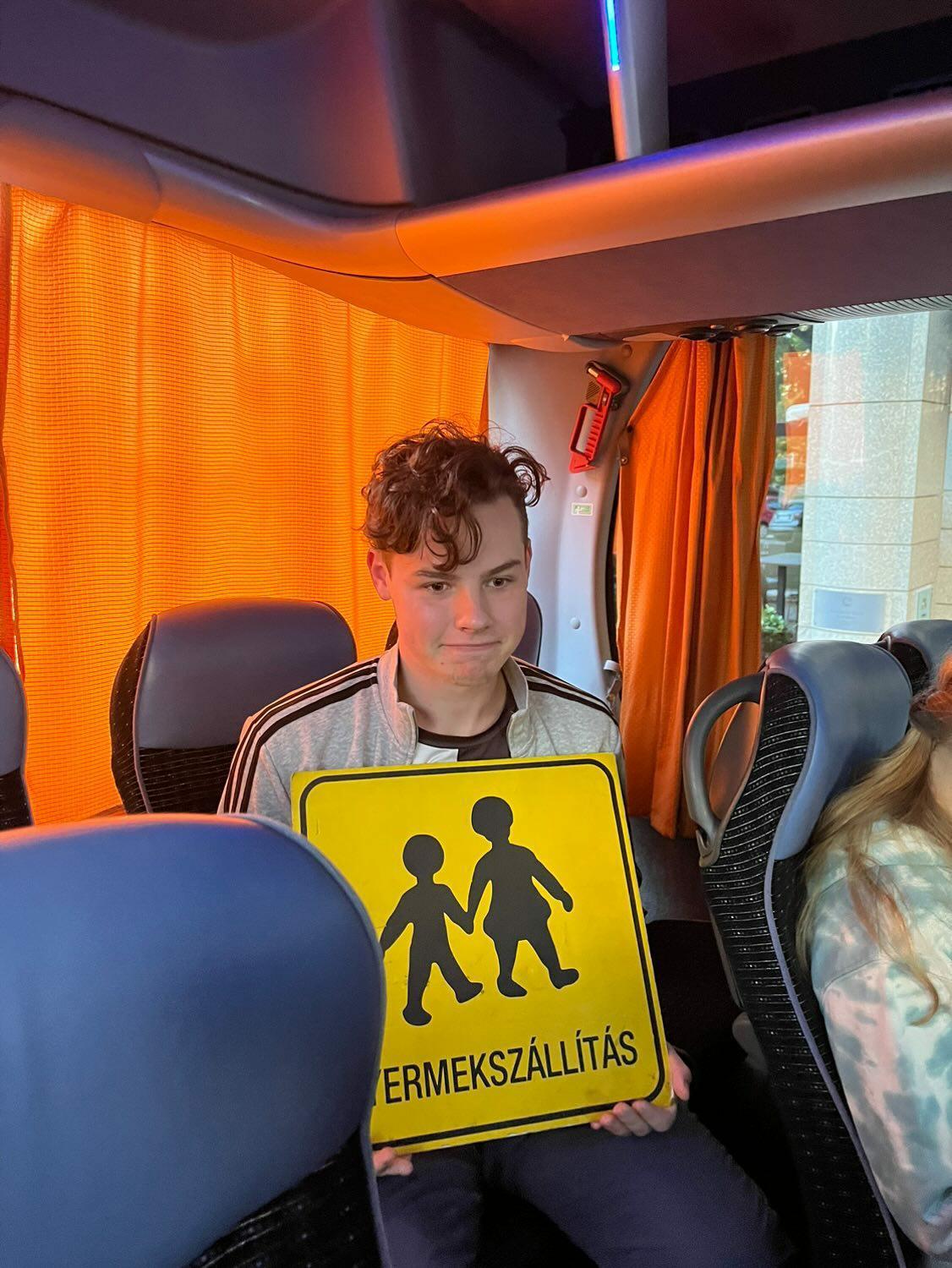 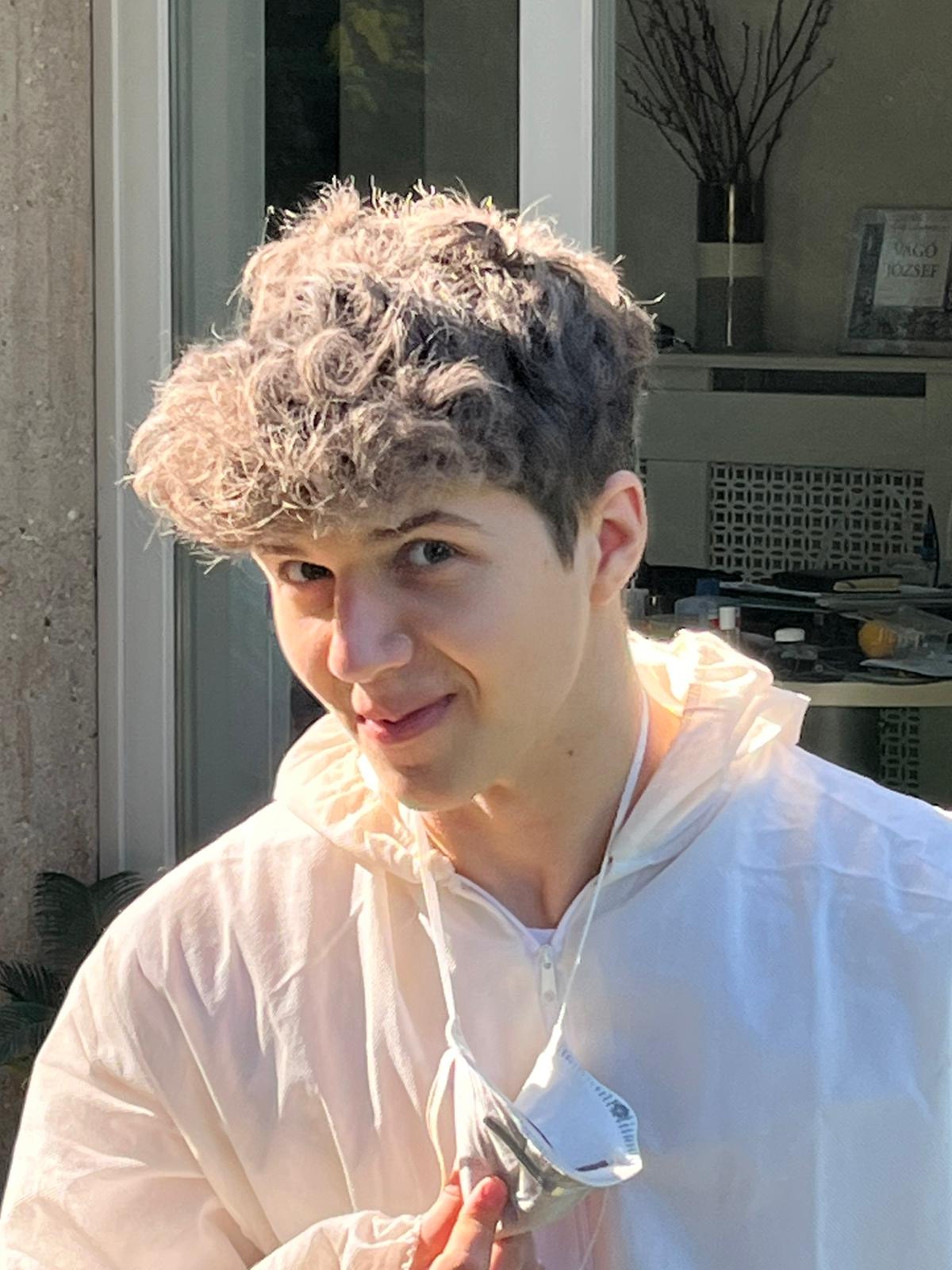